Cobertura de medicamentos de Medicare
[Speaker Notes: Este módulo de capacitación fue desarrollado y aprobado por los Centros de Servicios de Medicare y Medicaid (CMS), la agencia federal que administra Medicare, Medicaid, el Programa de Seguro Médico para Niños (CHIP) y el Mercado de Seguros Médicos. 
La información en este módulo era correcta a mayo de 2021. Para consultar una versión actualizada, visite CMSnationaltrainingprogram.cms.gov. 
El Programa de Capacitación Nacional de los CMS proporciona esta información como un recurso para nuestros colaboradores. El presente no es un documento legal, ni tiene fines de prensa. La prensa puede comunicarse con la oficina de prensa de CMS en press@cms.hhs.gov. La orientación legal oficial del Programa Medicare está contenida en los estatutos, reglamentos y resoluciones pertinentes.
Esta comunicación fue impresa, publicada o producida y difundida a expensas de los contribuyentes de los EE. UU.
HEALTH INSURANCE MARKETPLACE® (Mercado de Seguros Médicos) es una marca de servicio registrada del Departamento de Salud y Servicios Humanos de los EE. UU. (HHS).]
Contenido
Lección 1: Cobertura para Medicamentos Conforme a las Diferentes Partes                   	        	        de Medicare………………….............................................................................4-11
Lección 2: Cómo funcionan los planes de medicamentos de Medicare....................12-24
Lección 3: Cobertura de medicamentos de Medicare ...............................................25-41
Lección 4: Elegibilidad e inscripción en la cobertura de medicamentos de Medicare (Parte D) ....................................................................................42-63
Lección 5:  Ayuda adicional con la cobertura de medicamentos de Medicare                     (Parte D) Costos........................................................................................64-77
Lección 6: Determinaciones y apelaciones de cobertura de medicamentos de    		         	        Medicare (Parte D) ...................................................................................78-81
Organigrama del proceso de apelación de la Parte D ………....................................…82-83
Puntos Clave para Recordar.............................................................................................84
Guía de Recursos de Cobertura para Medicamentos de Medicare...........................85-88
Apéndice……………………………………………………………………….……..………………………………89-90
Siglas...........................................................................................................................91-92
Mayo de 2021
Cobertura de medicamentos de Medicare
[Speaker Notes: Las lecciones de este módulo explican la cobertura de medicamentos de Medicare. 
Estos materiales se diseñaron para capacitadores o personas que aportan información, que están familiarizados con el programa de Medicare y usan la información para sus presentaciones. 
Este módulo consta de 92 diapositivas con notas del orador e incluye preguntas para comprobar conocimientos. La presentación se realiza en 75 minutos aproximadamente. Reserve unos 15 a 30 minutos adicionales para discutir, para preguntas y respuestas. Debería considerar agregar más tiempo si desea incluir otras actividades.]
Objetivos de la Sesión
Esta sesión debería ayudarlo a: 
Comprender la diferencia entre la cobertura para medicamentos en la Parte A de Medicare (Seguro de hospital), la Parte B de Medicare (Seguro médico), y cobertura para medicamentos de Medicare (Parte D)
Resumir los requisitos de elegibilidad e inscripción de la cobertura de medicamentos de Medicare
Comparar y elegir planes de medicamentos de Medicare
Describir la Ayuda Adicional con los costos de cobertura de medicamentos de Medicare
Explicar el proceso de determinaciones y apelaciones
Mayo de 2021
Cobertura de medicamentos de Medicare
[Speaker Notes: Esta sesión debería ayudarlo a:
Comprender la diferencia entre la cobertura para medicamentos en la Parte A de Medicare (Seguro de hospital), la Parte B de Medicare (Seguro médico), Medicare Advantage, y cobertura para medicamentos de Medicare (Parte D).
Resumir los requisitos de elegibilidad e inscripción de la cobertura de medicamentos de Medicare.
Comparar y elegir planes.
Describir la Ayuda Adicional con los costos de coberturas de medicamentos.
Explicar el proceso de determinaciones y apelaciones.]
Lección 1: Cobertura de Medicamentos Conforme a las Diferentes Partes de Medicare
Mayo de 2021
Cobertura de medicamentos de Medicare
[Speaker Notes: La lección 1 explica la cobertura para medicamentos conforme a las partes de Medicare.]
Cobertura de Medicamentos Conforme a Medicare
La cobertura de medicamentos conforme a la Parte A (Seguro del hospital), la Parte B (Seguro médico) o la Parte D (Cobertura para medicamentos) depende de:
Necesidad médica 
Marco de atención médica
Indicación médica (la razón por la que necesita la cobertura, por ejemplo, cáncer)
Reglamentos legales
Cualquier requisito especial de cobertura de medicamentos
Por ejemplo, medicamentos inmunosupresores después de un trasplante
Si cuenta con un plan de salud de Medicare con cobertura de medicamentos, obtiene todos sus medicamentos cubiertos por Medicare a través del plan.
Mayo de 2021
Cobertura de medicamentos de Medicare
[Speaker Notes: Si tiene Medicare Original, algunos de sus medicamentos recetados están cubiertos por la Parte A de Medicare (seguro hospitalario) o la Parte B de Medicare (seguro médico), y puede inscribirse en un plan de medicamentos de Medicare (también conocido como PDP). La cobertura de medicamentos recetados depende de:
Necesidad médica (¿este medicamento forma parte del estándar de atención clínica?)
Establecimiento del lugar donde se brinda la atención médica (por ejemplo, el hogar, el hospital (como paciente interno o externo) o el centro de cirugía)
Indicación médica o razón por la que necesita medicamentos (por ejemplo, para el tratamiento del cáncer)
Reglamento legal que determina qué parte de Medicare debe pagar ciertos medicamentos
Cualquier requisito especial de cobertura de medicamentos, como los de los medicamentos inmunosupresores que se usarían después de un trasplante de órganos elegible para Medicare
Si tiene un plan de salud de Medicare con cobertura de medicamentos, obtiene toda la atención médica cubierta por Medicare del plan, incluidos los medicamentos recetados cubiertos. La mayoría de los Planes Medicare Advantage ofrecen cobertura para medicamentos recetados.]
Cobertura de Medicamentos de la Parte A
La Parte A generalmente paga por: 
Todos los medicamentos que se proporcionen como parte de un tratamiento durante un período de internación cubierto en el hospital o en un Centro de Enfermería Especializada (SNF)
Excepción: Ciertos medicamentos de quimioterapia que se utilizan en una estadía en un SNF cubierta por la Parte A.
Los medicamentos utilizados en centros de cuidados paliativos únicamente para el control de síntomas y el alivio del dolor
Mayo de 2021
Cobertura de medicamentos de Medicare
[Speaker Notes: Puede obtener medicamentos bajo la Parte A como parte de su tratamiento durante un período de internación cubierto en el hospital o en un Centro de Enfermería Especializada (SNF). Los pagos que la Parte A realiza a los hospitales y los SNF suelen cubrir todos los medicamentos que usted recibe durante la internación. Existen algunas excepciones. Consulte el capítulo 8, secciones 10.2 y 70 del Manual del Manual de pólizas de beneficios de Medicare en CMS.gov/Regulations-and-Guidance/Guidance/Manuals/Downloads/bp102c08pdf.pdf.
Puede recibir medicamentos para el control de síntomas o el alivio del dolor mientras recibe cuidados paliativos cubiertos por la Parte A. Le pueden cobrar hasta $5 por cada medicamento recetado para pacientes externos u otros productos similares para el alivio del dolor y el control de síntomas. 
Los centros de cuidados paliativos deben prestar prácticamente toda la atención necesaria para personas con enfermedades terminales. Puesto que los cuidados paliativos están incluidos como beneficio en la Parte A, la Parte D  (cobertura de medicamentos de Medicare) no paga los medicamentos que la Parte A cubre mediante el pago diario que realiza al hospicio. Durante los cuidados paliativos, la Parte D solo cubre medicamentos que no están relacionados con el diagnóstico de hospicio.
NOTA: Si usted no posee cobertura de la Parte A, la Parte B puede pagar a los hospitales o SNF ciertas categorías de medicamentos cubiertos por la Parte B. Si usted sí tiene Parte A, es posible que la Parte B pague si la cobertura de su estadía por la Parte A se agotó o no está cubierta. 
Además, al recibir atención cubierta en los SNF por la Parte A, el pago diario agrupado del SNF excluye ciertos medicamentos costosos y de quimioterapia intensiva. Se facturan en forma separada dentro de la Parte B.]
Cobertura de Medicamentos de la Parte B
La Parte B generalmente cubre medicamentos limitados para pacientes ambulatorios:
La mayoría de los medicamentos inyectables y para infusión aplicados como parte de la atención médica
Medicamentos y productos biológicos 
Utilizados para el tratamiento de Enfermedad Renal en Etapa Terminal (ESRD)
Medicamentos utilizados en el hogar con algunos tipos de equipos médicos duraderos (DME) cubiertos por la Parte B
Por ejemplo, nebulizadores y bombas de infusión
Algunos medicamentos orales con requisitos de cobertura especial como:
Ciertos medicamentos orales antieméticos y contra el cáncer
Medicamentos inmunosupresores en ciertas circunstancias
Mayo de 2021
Cobertura de medicamentos de Medicare
[Speaker Notes: La Parte B cubre medicamentos limitados para pacientes ambulatorios. El plan no cubre la mayoría de los medicamentos que usted obtiene en la farmacia. Prácticamente todos los medicamentos cubiertos por la Parte B se incluyen en estas categorías:
La mayoría de los medicamentos inyectables e infusibles que no suelen ser autoadministrados y que se obtienen de forma ambulatoria, como el consultorio de un médico. Por ejemplo, un proveedor administra un medicamento inyectable que se usa para tratar la anemia al mismo tiempo que la quimioterapia o los medicamentos inyectables para la osteoporosis. Sin embargo, si la inyección suele autoadministrarse (como Imitrex® para las migrañas) o no se aplica como parte de la atención médica, no está cubierta por la Parte B. 
Algunos antígenos si son preparados por un médico y administrados por una persona adecuadamente instruida (quien podría ser el paciente mismo) los administra bajo la supervisión adecuada.
Factores de coagulación de la sangre que las personas con hemofilia se inyectan.
Los medicamentos y productos biológicos utilizados para el tratamiento de la Enfermedad Renal en Etapa Terminal (ESRD) son suministrados por el centro de ESRD responsable de la atención de la persona. Por ejemplo, la Parte B cubre cualquier medicamento y agente biológico utilizado para el tratamiento de la anemia cuando lo obtiene en un centro de ESRD.
Medicamentos administrados mediante la Parte B que cubre DME (por ejemplo, nebulizador o bomba de infusión). Para obtener medicamentos cubiertos por la Parte B, elija un médico y proveedor inscrito en Medicare utilizando el Directorio de Proveedores de Medicare en Medicare.gov/medical-equipment-suppliers o llamando al 1-800-MEDICARE (1- 800- 633- 4227); TTY: al 1-877-486-2048. 
Tres categorías de medicamentos orales con requisitos de cobertura especial de la Parte B: ciertos medicamentos orales contra el cáncer, antieméticos orales (para tratar las náuseas) e inmunosupresores (en ciertas circunstancias). 
Una cantidad limitada de otros tipos de medicamentos para pacientes externos. Pueden existir diferencias regionales en las políticas de cobertura de la Parte B en casos en los que no existe una decisión de cobertura a nivel nacional. 
NOTA: Si desea obtener más detalles sobre la cobertura de medicamentos con requisitos de cobertura especial, visite el Capítulo 17 del Manual de Procesamiento de Reclamaciones de Medicare: Medicamentos y Productos Biológicos, en CMS.gov/Regulations-and-Guidance/Guidance/Manuals/downloads/clm104c17.pdf.]
Cobertura de Vacunas de la Parte B
La Parte B cubre ciertas vacunas 
Vacuna contra el COVID-19  
Vacuna contra la gripe/influenza
Vacuna contra el neumococo (para prevenir ciertos tipos de neumonía)
Vacuna contra la hepatitis B
La Parte B puede cubrir ciertas vacunas después de exponerse a una enfermedad o tras una lesión
Vacuna contra el tétanos
Mayo de 2021
Cobertura de medicamentos de Medicare
[Speaker Notes: La Parte B cubre ciertas vacunas como parte de los servicios preventivos cubiertos de Medicare. Si cumple con los criterios, la Parte B cubre:
Las inyecciones necesarias para la vacuna contra el COVID-19 y el costo de administración.
La vacuna contra la gripe.
La vacuna neumocócica (para prevenir ciertos tipos de neumonía). 
La vacuna contra la hepatitis B (para individuos con riesgo medio a alto de Hepatitis B). Algunos factores que lo ponen en riesgo medio a alto para la Hepatitis B son la hemofilia, la ESRD, la diabetes, vivir con alguien que tiene Hepatitis B, o si usted es un profesional de la salud y tiene contacto frecuente con sangre o fluidos corporales. 
Otras vacunas (como una vacuna contra el tétanos) que usted recibe para tratar una lesión o si ha estado expuesto directamente a una enfermedad o condición. 
La cobertura de medicamentos de Medicare (Parte D) debe cubrir todas las demás vacunas disponibles comercialmente (como la vacuna contra la culebrilla) cuando sea médicamente necesario para prevenir una enfermedad.]
Medicamentos Autoadministrados enEntornos de Paciente Ambulatorio del Hospital
La Parte B no cubre medicamentos autoadministrados en un entorno de paciente ambulatorio de hospital 
Solo si está directamente relacionado con el motivo de su visita ambulatoria 
Si está inscrito, la cobertura de medicamentos de Medicare puede cubrir los medicamentos 
Si no lo internan en el hospital
Es posible que deba pagar y solicitar un reembolso
El medicamento que necesita deber estar incluido en el formulario del plan (lista de medicamentos cubiertos)
Mayo de 2021
Cobertura de medicamentos de Medicare
[Speaker Notes: Puede existir la necesidad de recibir medicamentos autoadministrados (medicamentos que suele tomar por su cuenta) en un entorno de paciente ambulatorio de hospital, por ejemplo, en el departamento de emergencias, las unidades de observación, los centros quirúrgicos o las clínicas para el tratamiento del dolor. Es posible que necesite, por ejemplo, la toma diaria de medicamentos para controlar la presión arterial mientras se encuentra en la sala de emergencias por un esguince. Las Partes A y B no cubren esa medicación porque no está relacionada con los servicios de paciente ambulatorio que está recibiendo por su tobillo. Si usted recibe medicamentos autoadministrados que no están cubiertos por la Parte A o la Parte B mientras se encuentra en un entorno de paciente ambulatorio de hospital, este puede facturarle el medicamento. 
Sin embargo, si está inscrito en la cobertura de medicamentos de Medicare, estos medicamentos pueden estar cubiertos. Es probable que deba pagar estos medicamentos como gastos de bolsillo y enviar un reclamo a su plan de medicamentos para recibir un reembolso. 
En general, su cobertura de medicamentos de Medicare no pagará los medicamentos de venta libre, como Tylenol®   
El medicamento que necesita deber estar incluido en el formulario del plan (lista de medicamentos cubiertos)
Usted no puede recibir medicamentos autoadministrados en un entorno de paciente ambulatorio o en el departamento de emergencia de manera habitual
Su plan de medicamentos de Medicare controlará si es posible que usted hubiera conseguido medicamentos autoadministrados en una farmacia dentro de la red
Si la farmacia del hospital no participa en Medicare, es posible que deba pagar estos medicamentos como gastos de bolsillo y presentar un reclamo a su plan de medicamentos de Medicare para recibir un reembolso.
NOTA: Visite Medicare.gov/Pubs/pdf/11333-Outpatient-Self-Administered-Drugs.pdf para descargar la hoja de consejos “Cómo cubre Medicare los medicamentos autoadministrados administrados en entornos hospitalarios para pacientes ambulatorios” (Producto de CMS No. 11333).]
Compruebe su conocimiento: Pregunta 1
¿Qué parte de Medicare paga los medicamentos utilizados en los cuidados paliativos para el control de los síntomas y el alivio del dolor únicamente?

Parte A (Seguro de hospital)
Parte B (Seguro Médico)
Parte D (Cobertura de medicamentos de Medicare)
Ninguna de las anteriores
Mayo de 2021
Cobertura de medicamentos de Medicare
[Speaker Notes: Compruebe su conocimiento: Pregunta 1
¿Qué parte de Medicare paga medicamentos utilizados en centros de cuidados paliativos para el control de síntomas y el alivio del dolor?
Parte A (Seguro de hospital)
Parte B (Seguro Médico)
Parte D (Cobertura de Medicare para medicamentos)
Ninguna de las anteriores
RESPUESTA: a. Parte A
Puede recibir medicamentos para el control de síntomas o el alivio del dolor mientras recibe cuidados paliativos cubiertos por la Parte A. Le pueden cobrar hasta $5 por cada medicamento recetado para pacientes ambulatorios u otros productos similares para el alivio del dolor y el control de síntomas. 
Los centros de cuidados paliativos deben prestar prácticamente toda la atención necesaria para personas con enfermedades terminales. Puesto que los cuidados paliativos están incluidos como beneficio en la Parte A, la Parte D no paga los medicamentos que la Parte A cubre mediante el pago diario que realiza al centro correspondiente. Para que un medicamento esté cubierto por la Parte D (a diferencia de la Parte A) para una persona con Medicare en un hospicio, el medicamento debe ser para un tratamiento no relacionado con la enfermedad terminal o afecciones relacionadas.]
Compruebe su conocimiento: Pregunta 2
Cobertura de medicamentos de Medicare (Parte D) no cubre el costo de la vacuna contra la gripe/influenza, un servicio preventivo de inmunización.

Verdadero
Falso
Mayo de 2021
Cobertura de medicamentos de Medicare
[Speaker Notes: Compruebe su conocimiento: Pregunta 2
Cobertura de medicamentos de Medicare (Parte D) no cubre el costo de la vacuna contra la gripe/influenza, un servicio preventivo de inmunización.
Verdadero
Falso
RESPUESTA: a. Verdadero 
La Parte B cubre ciertas vacunas como parte de los servicios preventivos cubiertos de Medicare. Si cumple con los criterios, la Parte B cubre la vacuna contra la gripe/influenza, una vacuna contra el neumococo (para prevenir ciertos tipos de neumonía), una vacuna contra la Hepatitis B (para personas con riesgo alto o intermedio) y otras vacunas (como la vacuna contra el tétanos) cuando la reciba para tratar una lesión o si ha estado expuesto directamente a una enfermedad o afección.]
Lección 2: Cómo funcionan los planes de medicamentos de Medicare
Mayo de 2021
Cobertura de medicamentos de Medicare
[Speaker Notes: La Lección 2 proporciona información sobre los costos y beneficios de la cobertura de medicamentos de Medicare (Parte D).]
Cobertura de Medicamentos de Medicare (Parte D)
Los planes de medicamentos de Medicare son:
Aprobado por Medicare
Lo administran compañías privadas
Disponible para cualquier persona con Medicare
En la mayoría de los casos, debe tomar medidas para inscribirse a un plan 
Hay 2 formas de obtener su cobertura:
Planes de medicamentos de Medicare (también conocidos como PDP)
Medicare Advantage y otros planes de salud de Medicare con cobertura para medicamentos
Mayo de 2021
Cobertura de medicamentos de Medicare
[Speaker Notes: La cobertura de medicamentos de Medicare se agrega a su cobertura de cuidado de la salud de Medicare. Ayuda a pagar medicamentos recetados necesarios por razones médicas, tanto de marca como genéricos. Las compañías de seguros y otras compañías privadas aprobadas por Medicare ofrecen planes de medicamentos de Medicare y planes de salud de Medicare con cobertura de medicamentos. Todas las personas con Medicare son elegibles para inscribirse en un plan de medicamentos de Medicare. Para obtener cobertura, debe inscribirse en un plan (la inscripción no es automática para la mayoría de la gente). 
Hay 2 formas principales de obtener su cobertura de medicamentos de Medicare.
Inscríbase a un plan de medicamentos de Medicare (también conocidos como PDP). Estos planes agregan cobertura de medicamentos a Original Medicare, algunos planes de costos de Medicare, algunos planes privados de pago por servicio (PFFS) de Medicare y planes de cuentas de ahorros médicos de Medicare (MSA).
Inscríbase a un plan Medicare Advantage con cobertura de medicamentos u otro plan de salud de Medicare que incluya cobertura de medicamentos de Medicare. A través de estos planes podrá tener toda su cobertura Medicare, Parte A, Parte B, y su cobertura de medicamentos recetados.
NOTA: Antes de 2006, algunas políticas de Medigap incluían cobertura de medicamentos recetados. Esto no se considera cobertura de medicamentos de Medicare.]
Planes que ofrecen Cobertura de Medicamentos de Medicare
Puede ofrecer distintas combinaciones de cobertura y gastos compartidos.
Deben ofrecer al menos un nivel estándar de cobertura fijada por Medicare
Varían en los costos y los medicamentos cubiertos
Hay diferentes categorías o niveles de copago/coseguro
Los beneficios y los costos pueden cambiar cada año
Mayo de 2021
Cobertura de medicamentos de Medicare
[Speaker Notes: Los planes que brindan cobertura de medicamentos de Medicare pueden diferir entre sí en términos de qué medicamentos cubren, cuánto tiene que pagar y qué farmacias puede usar. Toda la cobertura de medicamentos de Medicare debe brindar al menos un nivel estándar de cobertura establecido por Medicare. Sin embargo, los planes ofrecen distintas combinaciones de cobertura y gastos compartidos. La mayoría de los planes continúan ofreciendo diferentes estructuras de beneficios, que incluyen “categorías” de copagos (pago de un monto determinado para todos los medicamentos de una categoría) o de coseguros (pago de un porcentaje del costo del medicamento), con diferentes costos para diferentes tipos de medicamentos. Los beneficios del plan y sus costos pueden cambiar cada año, por eso es importante que revise y compare sus opciones de plan una vez al año.]
Costos de las coberturas de medicamentos de Medicare
Los costos varían según el plan.
En 2021, la mayoría de las personas pagarán:
Una prima mensual (varía según el plan y los ingresos; tiene opciones sobre cómo desea que se le facture)
Un deducible anual (si corresponde).
Copagos o coseguro.
Una vez que usted y su plan gasten $4,130 combinados en medicamentos (incluido el deducible), no pagará más del 25% del costo de los medicamentos recetados 
Una vez que su gasto de bolsillo alcance los $6,550, obtendrá automáticamente una "cobertura catastrófica". No pagará más del 5% del costo de los medicamentos cubiertos durante el resto del año.
Mayo de 2021
Cobertura de medicamentos de Medicare
[Speaker Notes: Los costos de la cobertura de medicamentos dependerán del plan que elija y de algunos otros factores, como qué medicamentos usa, si va a una farmacia de la red de su plan y si recibe Ayuda Adicional para pagar los costos de sus medicamentos. 
La mayoría de las personas pagarán una prima mensual por la cobertura de medicamentos de Medicare. También pagará una parte de sus costos de receta, lo que incluye un deducible (si correspondiese), copagos y/o coseguro. 
Puede elegir cómo desea que se le facture cuando se inscriba en el plan. Una opción es que su prima sea deducida de su pago mensual de la Seguridad Social o de la Junta de Retiro Ferroviario (RRB). Comuníquese con su plan (no con el Seguro Social o RRB). Su primera deducción en general tomará 3 meses y probablemente le deducirán 3 meses de prima juntos. Luego le deducirán una prima por mes. 
Si cambia de plan, puede ver un retraso en la retención de primas. Si ya no quiere que le deduzcan las primas y prefiere que se las facturen directamente, contacte a su plan de medicamentos de Medicare. Para información adicional, visite Medicare.gov/pubs/pdf/11400-Withholding-Medicare-Drug-Premium.pdf.
En 2021, una vez que usted y su plan hayan gastado $4,130 en medicamentos cubiertos, se encuentra en la brecha de cobertura (también llamada el "agujero de la rosca"). La brecha de cobertura es un límite temporal sobre lo que cubrirá el plan de medicamentos. Usted deja la brecha de cobertura una vez que haya gastado $6,550 y automáticamente obtiene cobertura de catástrofe. Si recibe Ayuda Adicional, no entrará en el período sin cobertura. Esta presentación discutirá la brecha de cobertura más adelante en detalle.]
Ejemplo Estructura Estándar en 2021
La Srta. Smith se une a un plan de medicamentos de Medicare. Su cobertura comienza el 1 de enero. No tiene Ayuda Adicional y usa su membresía en el plan de medicamentos de Medicare cuando compra medicamentos recetados. Ella paga una prima mensual durante el año.
Mayo de 2021
Cobertura de medicamentos de Medicare
[Speaker Notes: Este es un ejemplo que muestra lo que pagaría cada año en un plan Medicare para medicamentos. No todos los planes tienen este mismo diseño. Los costos de su plan de medicamentos pueden variar. 
Prima mensual: La mayoría de los planes para medicamentos cobran una tarifa mensual que varía de un plan a otro. Usted paga esto además de la prima de la Parte B (si tiene Parte B). Si pertenece a un MA-PD, la prima mensual del plan puede incluir un monto por la cobertura de medicamentos. 
Deducible anual (usted paga hasta $445 en 2021): Este es el importe que paga cada año por sus medicamentos recetados antes de que su plan comience a pagar. Los montos deducibles son diferentes para cada plan, pero los planes de medicamentos de Medicare no pueden tener un deducible de más de $445 en 2021. En 2021, la mayoría de los deducibles de los planes son menos que el máximo de $445 y algunos planes de medicamentos no tienen deducibles. 
Fase de cobertura inicial: los copagos o coseguro son los montos que paga por sus recetas cubiertas después de pagar el deducible (si el plan tiene uno). Usted paga su parte y el plan para medicamentos paga su parte por los medicamentos cubiertos.
Brecha de cobertura: La brecha de cobertura comienza después de que usted y su plan de medicamentos han gastado cierta cantidad de dinero en medicamentos cubiertos ($4,130 en 2021). En 2021, una vez que ingresa a la brecha de cobertura, usted paga 25% del costo del plan por sus medicamentos de marca cubiertos y 25% del costo del plan por los medicamentos genéricos cubiertos (se puede incluir una tasa de despacho) hasta que llegue al final de la brecha de cobertura. Ciertos costos cuentan para que logre salir de la brecha de cobertura, incluso su deducible anual, los coseguros y copagos, el descuento que le hacen sobre medicamentos de marca cubiertos en la brecha y lo que paga en la brecha. Sin embargo, la prima del plan de medicamentos, lo que usted paga por medicamentos que no están cubiertos, lo que el plan de medicamentos paga del costo del medicamento (5% en 2021 para medicamentos cubiertos de marca y 75% para medicamentos cubiertos genéricos mientras se encuentra en la brecha de cobertura) y cualquier porción de la tarifa de despacho que paga el plan no cuentan para que logre salir de la brecha de cobertura. 
Cobertura de catástrofe: Una vez que alcance su límite de bolsillo ($6,550 en 2021), saldrá de la brecha de cobertura y automáticamente tendrá cobertura de catástrofe, con la que puede pagar solo un pequeño coseguro o copago por medicamentos cubiertos por el resto del año. 
NOTA: Si recibe Ayuda Adicional, no deberá afrontar algunos de estos costos.
Puede visitar el Buscador de planes de Medicare en Medicare.gov/plan-compare para comparar el costo de los planes en su área. Para obtener ayuda para comparar los costos del plan, comuníquese con su Programa Estatal de Asistencia sobre Seguros de Salud (SHIP) al shiptacenter.org.
El Consejo Nacional sobre el Envejecimiento (NCOA) tiene una infografía para mostrar quién paga por la cobertura de Medicare en 2021 en ncoa.org/article/donut-hole-part-d.]
Cobertura de medicamentos de Medicare (Parte D) Prima mensual y Montos de ajuste mensual relacionados con los ingresos (IRMAA)
Con base en los ingresos por encima de cierto límite
Menos del 5 % paga una prima más alta 
Utiliza los mismos límites usados para computar IRMAA de la Parte B
Ingresos según lo informado en su declaración de impuestos del Servicio de Impuestos Internos (IRS) de hace 2 años 
Debe pagar si sus ingresos superan el límite y tiene medicamentos de Medicare.
Si no paga, se cancelará su inscripción.
Cantidad adicional va al Fondo Fiduciario de Medicare
No es su plan
Mayo de 2021
Cobertura de medicamentos de Medicare
[Speaker Notes: Un grupo pequeño, menos del 5% de todas las personas con Medicare, puede pagar una prima mensual más alta en función de sus ingresos (según lo informado en su declaración de impuestos del Servicio de Impuestos Internos (IRS) de hace 2 años), denominada cobertura de medicamentos de Medicare (Parte D ) Monto de ajuste mensual relacionado con los ingresos (IRMAA). Si sus ingresos están por encima de cierto límite, pagará un monto adicional además de la prima de su plan. El Seguro Social usa los datos de ingresos provenientes del IRS para averiguar si usted debe pagar una prima más elevada. Los límites de ingresos son los mismos como aquellos de la Parte B de IRMAA. Por lo general, el monto adicional se tomará de su cheque del Seguro Social. Si no tiene suficiente dinero en su cheque del Seguro Social, o no recibe un cheque del Seguro Social, Medicare o (si corresponde) la RRB le facturarán la cantidad adicional cada mes. Esto significa que pagará su plan cada mes por su prima mensual y pagará a Medicare o RRB cada mes por el monto de su IRMAA; en otras palabras, pagará el monto de la IRMAA de la Parte D directamente al gobierno y no a su plan. Esto también se aplica si usted obtiene cobertura de la Parte D a través de su empleador (pero no a través de un subsidio de medicamentos para jubilados u otra cobertura acreditable).
Si no paga el IRMAA de la Parte D, su plan de medicamentos de Medicare cancelará su inscripción, incluso si obtiene su cobertura de la Parte D a través de un Plan Medicare Advantage o de un empleador. 
Si no paga el IRMAA de la Parte D, su plan de medicamentos de Medicare cancelará su inscripción, incluso si obtiene su cobertura de la Parte D a través de un Plan Medicare Advantage o de un empleador.
Si tiene que pagar un monto adicional y no está de acuerdo (por ejemplo, en caso de experimentar un evento de vida que disminuya sus ingresos), llame al Seguro Social al 1-800-772-1213; TTY: al 1-800-325-0778.]
Prima Estándar Mensual de la Parte D: Cantidad de Ajuste Mensual Relacionado con el Ingreso (IRMAA) para 2021
La tabla se basa en su ingreso anual durante 2019 (para lo que paga en 2021)
Mayo de 2021
Cobertura de medicamentos de Medicare
[Speaker Notes: Ley de Presupuesto Bipartidista de 2018, Sección 402: ajuste de la prima relacionada con los ingresos para la Parte B y la Parte D: Desde 2018, esta disposición estipuló ajustes en la política de primas vinculadas a ingresos de la ley actual. Esta disposición ajusta las cantidades de los límites de ingresos para determinar la IRMAA.
En 2021, solo paga la prima de su plan si su ingreso anual en 2019 fue de $88,000 o menor para una persona, o $176,000 o menor para una pareja casada.
Para el 2021, si reportó un ingreso bruto ajustado modificado (MAGI) de más de $88,000 (individuos) o $176,000 (individuos casados​que presentaron una declaración conjunta) en su declaración de impuestos del Servicio de Impuestos Internos (IRS) de 2019 (la información de la declaración de impuestos más reciente proporcionada al Seguro Social por el IRS), tendrá que pagar IRMAA de la Parte D además de su prima mensual del plan de medicamentos de Medicare (YPP). 
Más de $165,000 hasta $ 500,000, y presente una declaración de impuestos individual, si presenta una declaración de impuestos conjunta con un ingreso superior a $330,000 hasta $750,000, usted paga la prima de su plan y el IRMAA de $70.70 por mes.
La IRMAA se ajusta todos los años. Se calcula sobre la prima anual básica del beneficiario. 
Notas: Si está casado y presenta la declaración por separado, pero vivió con su cónyuge en cualquier momento durante el año contributivo, y su ingreso es de $88,000 a $412,000, usted paga la prima de su plan y el IRMAA de $70.70.
Si sus ingresos cambian por ciertas razones, como el divorcio o la jubilación, es posible que pueda reducir su IRMAA. Visite ssa.gov/forms/ssa-44-ext.pdf para consultar e imprimir una copia del formulario de la Cantidad de ajuste mensual relacionado con el ingreso: evento que cambia su vida de Medicare.]
Fin de la reducción de la brecha de cobertura
Los porcentajes de lo que paga en la brecha de cobertura de la cobertura de medicamentos de Medicare (Parte D) (también llamada “hueco de la rosquilla”) ya no cambian cada año
Una vez que usted y su plan hayan gastado $4,130 combinados en medicamentos cubiertos en 2021, ingresa al período sin cobertura
No todo el mundo entrará en la brecha de cobertura.
Mientras estén en la brecha de cobertura, las personas con Medicare no pagarán más del 25% del costo del plan por los medicamentos genéricos y de marca cubiertos.
Si cree que debería obtener un descuento, pero no lo recibe, puede presentar una apelación en Medicare.gov/claims-appeals/how-do-i-file-an-appeal
Mayo de 2021
Cobertura de medicamentos de Medicare
[Speaker Notes: El porcentaje de lo que paga en el período sin cobertura ya no cambia cada año.
Lo que paga por medicamentos de marca cubiertos en la brecha de cobertura:
Usted pagará 25% del costo del plan por los medicamentos recetados de marca cubiertos. Tendrá acceso a estos ahorros si compra los medicamentos recetados en una farmacia o los pide por correo. El descuento se hará sobre el precio que su plan haya establecido con la farmacia para ese medicamento específico. En 2021, 95 % del precio (el 25% que paga más el 70% de descuento del fabricante) contará como costo de su bolsillo, lo cual lo ayudará a salir de la brecha de cobertura. Lo que el plan de Medicare paga por el costo de los medicamentos (5% del precio) y lo que paga el plan de medicamentos por la tarifa de suministro (75% de la tarifa) no se cuenta para sus gastos de bolsillo.
Lo que paga por medicamentos genéricos cubiertos en la brecha de cobertura:
Usted paga 25% para medicamentos en 2021. La cobertura de medicamentos genéricos funciona distinta del descuento para medicamentos de marca. Para los medicamentos genéricos, solo el monto que paga usted contará para ayudarlo a salir de la brecha de cobertura. 
Visite Medicare.gov/drug-coverage-part-d/costs-for-medicare-drug-coverage/costs-in-the-coverage-gap para obtener ejemplos de lo que paga por medicamentos genéricos y de marca.
Si tiene un plan Medicare que ya incluye cobertura de medicamentos en la brecha, es posible que obtenga un descuento después de que la cobertura de su plan se haya aplicado al precio del medicamento. El descuento en medicamentos de marca se aplicará al monto restante que deba. Si cree que ha alcanzado la brecha de cobertura y no obtiene un descuento cuando paga su receta de marca, revise su próxima Explicación de Beneficios (EOB). Si el descuento no aparece en la EOB, comuníquese con su plan de medicamentos para asegurarse de que sus registros de recetas estén correctos y actualizados.
Si su plan no acepta que se le debe un descuento, puede presentar una apelación. Visite Medicare.gov/claims-appeals/how-do-i-file-an-appeal.]
Costos Reales de su Bolsillo (TrOOP)
Gastos que cuentan para su límite de gastos de bolsillo ($6,550 en 2021)
Después del límite usted obtiene cobertura de catástrofe
Para medicamentos cubiertos, paga solo un pequeño copago o coseguro
La explicación de beneficios (EOB) muestra los costos TrOOP actualizados
Los TrOOP se transfieren si usted cambia de plan a mitad de año
Los farmacéuticos tienen que decirle si hay un mejor precio disponible sin pasar por su plan
Mayo de 2021
Cobertura de medicamentos de Medicare
[Speaker Notes: Los costos reales de su bolsillo (TrOOP) son los montos que usted paga por los medicamentos cubiertos de la Parte D que cuentan para el límite de $6,550 (para 2021) de gastos de su bolsillo dentro de su plan de medicamentos. Su deducible, coseguro o copagos anuales y lo que usted paga en la brecha de cobertura, todo cuenta para el límite de gastos de su bolsillo. Las primas mensuales del plan de medicamentos que paga no cuentan para el límite de desembolso. Los costos TrOOP determinan en qué momento comienza su cobertura de catástrofe. Su plan de medicamentos llevará la cuenta de sus costos TrOOP. Cada mes que adquiera recetas cubiertas por su plan, su plan de medicamentos le enviará una Explicación de Beneficios (EOB) por correo postal en la que aparecerán los costos TrOOP actualizados. 
Para que los pagos cuenten para los costos de TrOOP, debe realizarlos o deben hacerse en su nombre. No deben estar cubiertos por otro seguro y deben ser costos de ciertos tipos según las normas de su plan (por ejemplo, medicamentos que están en el formulario del plan o aquellos que se surten en una farmacia dentro de la red del plan). Si usa su plan para cada receta, el plan puede realizar controles de seguridad adecuados y revisiones concurrentes de uso de medicamentos. Puede preguntarle a su farmacéutico si hay una opción menos costosa disponible. Como resultado de la Ley de precios más bajos, su farmacéutico le puede decir si es menos costoso pagar el medicamento de su bolsillo. También puede enviar sus recibos a su plan para que estos costos se consideren en su saldo TrOOP anual. Consulte con su plan para averiguar cómo. Para obtener información adicional sobre qué reclamos pueden ser reembolsables, visite CMS.gov/Medicare/Prescription-Drug-Coverage/PrescriptionDrugCovContra/Downloads/Chapter-14-Coordination-of-Benefits-v09-17-2018.pdf.
Si usted cambia de plan durante el año, el saldo de sus TrOOP se transfiere al nuevo plan de medicamentos Medicare. Medicare ha establecido procesos para la transferencia de los saldos TrOOP. La transferencia comienza cuando usted se da de baja y se une a un nuevo plan. Si considera que existe un error en el saldo TrOOP transferido, puede que deba entregar una copia de su EOB más reciente al nuevo plan para demostrar su saldo actual de TrOOP.]
¿Qué Pagos Cuentan Para los Costos Reales de su Bolsillo (TrOOP)?
Pagos realizados por:
Usted (que incluyen pagos de su Cuenta de Ahorros Médicos [MSA], su Cuenta de Ahorros de Salud [HSA] o su Cuenta de Gastos Flexibles [FSA] [si corresponde]) 
Familiares o amigos 
Programas Estatales de Asistencia Farmacéutica Calificada (SPAP) 
Ayuda Adicional de Medicare (LIS)
Servicio de Salud Indígena (IHS) 
Programas de Asistencia para Medicamentos contra el SIDA (ADAP)
La mayoría de las organizaciones benéficas (a menos que estén establecidas, administradas o controladas por el empleador actual o anterior o el sindicato de la persona o por un Programa de Asistencia para Pacientes (PAP) de un laboratorio de medicamentos que opera fuera de la Parte D) 
Descuentos de fabricantes de medicamentos en medicamentos de marca bajo el programa de brecha de cobertura de Medicare
Mayo de 2021
Cobertura de medicamentos de Medicare
[Speaker Notes: Pagos que cuentan para los TrOOP si los realizan algunas de las siguientes personas/entidades:
Usted (incluyendo los pagos de su Cuenta de Ahorros Médicos (MSA), Cuenta de Ahorros para la Salud (HSA) o Cuenta de Gastos Flexibles (FSA), si corresponde)
Familiares o amigos 
Programas Estatales de Asistencia Farmacéutica Calificada (SPAP) 
Ayuda Adicional de Medicare (LIS) 
Servicio de Salud Indígena (IHS) 
La mayoría de las organizaciones benéficas (a menos que estén fundadas, administradas o controladas por el sindicato o el empleador actual o anterior de la persona o por un Programa de Asistencia para Pacientes de un laboratorio que opera fuera de la Parte D)
Laboratorios que proporcionan descuentos dentro del programa de descuentos por brecha de cobertura de Medicare 
Programas de Asistencia para Medicamentos contra el SIDA (ADAP) 
Los pagos que cuentan para los costos reales de su bolsillo incluyen los destinados a recetas cubiertas:
Antes de que su plan de Medicare comience a pagar (deducible anual, si lo hay)
Después de que su plan comience a pagar (copagos o coseguro durante su período de cobertura inicial)
Durante su brecha de cobertura, si el plan cuenta con una brecha
Fuente: Título 42. Salud pública; Parte 423 — Beneficio voluntario de medicamentos recetados de Medicare; Subparte C — Beneficios y protecciones de los beneficiarios (ecfr.gov/cgi-bin/text-idx?SID=69b9803f5e5373236924daa0bc6f4c5f&mc=true&node=se42.3.423_1100&rgn=div8).]
¿Qué Pagos No Cuentan para los Costos Reales de su Bolsillo (TrOOP):
El monto pagado por un plan de medicamentos de Medicare 
La prima mensual del plan de medicamentos 
Medicamentos adquiridos fuera de EE. UU. y sus territorios 
Medicamentos no cubiertos por el plan 
Medicamentos excluidos de la definición de medicamento de la Parte D, incluso en los casos en que el plan elige cubrirlos como un beneficio complementario (como medicamentos para el crecimiento del cabello)
Pagos realizados, o reembolsados a usted por:
Cobertura de un plan de salud grupal (GHP) o para jubilados
Programas financiados por el gobierno
Otros grupos de terceros
PAP que operan fuera de los beneficios de la Parte D
Otros tipos de seguro
Medicamentos de venta libre o la mayoría de las vitaminas (incluso si son necesarios dentro del plan como parte de una terapia de pasos)
Mayo de 2021
Cobertura de medicamentos de Medicare
[Speaker Notes: Estos pagos no cuentan para los costos reales de su bolsillo (TrOOP): 
La parte del costo de los medicamentos que paga un plan de Medicare (para 2021, el 5% para los medicamentos de marca y el 75% para los genéricos) 
Prima del plan mensual 
Pueden inscribirse las personas fuera de Estados Unidos y sus territorios, incluso Puerto Rico, las Islas Vírgenes Estadounidenses, Guam, las Islas Marianas del Norte y Samoa Americana.
Medicamentos que el plan no cubre 
Medicamentos que están excluidos de la definición de medicamento de la Parte D, incluso en casos en los que el plan elija cubrirlos como beneficio complementario (por ejemplo, medicamentos para el crecimiento del cabello)
Si son hechos por (o reembolsados por usted) cualquiera de estos:
Planes de salud grupales (GHP) como el Programa de Beneficios de Salud para Empleados Federales (FEHB) o la cobertura de empleador o sindicato de jubilados 
Programas de salud financiados por el gobierno, como Medicaid, TRICARE, Compensación por Accidentes de Trabajo, programas del Departamento de Asuntos de Veteranos (VA), Centros Médicos con Calificación Federal (FQHC), Clínicas de Salud Rurales (RRHC), Programa de Seguro Médico para Niños (CHIP) y los Beneficios por Enfermedad Pulmonar Minera. 
Otros grupos de terceros con obligación legal de pagar los costos de medicamentos de la persona 
Programas de asistencia para pacientes (PAP) que operan fuera de los beneficios de la Parte D 
Otros tipos de seguro 
Medicamentos de venta libre o la mayoría de las vitaminas (incluso si son necesarios dentro del plan como parte de una terapia de pasos)]
Compruebe su conocimiento: Pregunta 3
¿Cuáles de estos pagos no cuentan para los costos reales de su bolsillo (TrOOP)?

El monto que usted paga por los medicamentos cubiertos por su plan
La prima mensual de su plan de medicamentos
Los medicamentos de venta libre y la mayoría de las vitaminas
El monto pagado por su plan de medicamentos de Medicare
Mayo de 2021
Cobertura de medicamentos de Medicare
[Speaker Notes: Compruebe su conocimiento: Pregunta 3
¿Cuál de los siguientes cuentas para sus verdaderos costos de bolsillo (TrOOP)?
El monto que usted paga por los medicamentos cubiertos por su plan
La prima mensual de su plan de medicamentos
Los medicamentos de venta libre y la mayoría de las vitaminas
El monto pagado por su plan de medicamentos de Medicare
RESPUESTA: a. El monto que usted paga por los medicamentos cubiertos por su plan 
Para que los pagos cuenten para sus costos de TrOOP, debe realizar los pagos o el pago se realiza en su nombre. No deben estar cubiertos por otro seguro y deben ser costos de ciertos tipos según las normas de su plan (por ejemplo, medicamentos que están en el formulario del plan o aquellos que se surten en una farmacia dentro de la red del plan).]
Compruebe su conocimiento: pregunta 4
Un pequeño grupo de personas pagará una prima mensual de la Parte D más alta en función de sus ingresos (según lo informado en su declaración de impuestos del Servicio de Impuestos Internos (IRS) de hace 2 años).

Verdadero
Falso
Mayo de 2021
Cobertura de medicamentos de Medicare
[Speaker Notes: Compruebe su conocimiento: Pregunta 4
Un pequeño grupo de personas pagará una prima mensual de la Parte D más alta en función de sus ingresos (según lo informado en su declaración de impuestos del Servicio de Impuestos Internos (IRS) de hace 2 años). 
Verdadero
Falso
RESPUESTA: a. Verdadero 
Un grupo pequeño, menos del 5% de todas las personas con Medicare, pagará un monto mensual de ajuste mensual relacionado con los ingresos (IRMAA) de la Parte D más alto en función de sus ingresos según lo informado en su declaración de impuestos del IRS de hace 2 años. Si sus ingresos están por encima de cierto límite, pagará un monto adicional además de la prima de su plan. El Seguro Social usa los datos de ingresos provenientes del IRS para averiguar si usted debe pagar una prima más elevada o no. Los límites de ingresos son los mismos como aquellos de la Parte B de IRMAA.]
Lección 3: Reglas de cobertura de medicamentos de Medicare (Parte D)
Mayo de 2021
Cobertura de medicamentos de Medicare
[Speaker Notes: La Lección 3 discute las reglas de cobertura de Medicamentos de Medicare. Explica:
Medicamentos cubiertos y no cubiertos 
Acceso a medicamentos cubiertos
Cambios en el Formulario
Requisitos para planes y prescriptores
Administración de Terapia de Medicamentos (MTM)]
Cobertura de Medicamentos de Medicare (Parte D)—Medicamentos cubiertos
Medicamentos recetados de marca y genéricos
Aprobado por la Administración de Alimentos y Medicamentos de EE. UU. (FDA) 
Usado y vendido en los EE.UU
Usados para indicaciones médicamente aceptadas
Incluye medicamentos recetados, productos biológicos y suministros asociados.
Suministros asociados con la inyección de insulina
Los planes deben cubrir un rango de medicamentos de cada categoría
La cobertura y las reglas varían de un plan a otro
Mayo de 2021
Cobertura de medicamentos de Medicare
[Speaker Notes: Los planes Medicare cubren medicamentos genéricos y de marca. Para recibir cobertura de Medicare un medicamento debe estar disponible solo con receta, aprobado por la Administración de Alimentos y Medicamentos de EE. UU. (FDA), ser usado y vendido en Estados Unidos y utilizado para una indicación médicamente aceptada.
Medicare cubre medicamentos recetados, insulina y productos biológicos (p. ej., anticuerpos, proteínas, células, etc.). Medicare también cubre los suministros médicos asociados con la inyección de insulina, como las jeringas, las agujas, algodón y gasa. 
Para asegurarse de que las personas con distintas condiciones médicas puedan obtener los medicamentos que necesitan, el formulario (lista de medicamentos) de cada plan deben incluir una lista de medicamentos en cada categoría requerida. Generalmente, todos los planes Medicare deben cubrir al menos 2 medicamentos por categoría de fármacos, pero los planes pueden elegir qué medicamentos específicos cubren. La cobertura y las reglas varían de un plan a otro, lo que puede afectar lo que usted paga. 
Incluso si la lista de medicamentos de un plan (formulario) no incluye su medicamento específico, en la mayoría de los casos, debería estar disponible un medicamento similar.  Si usted o el médico que le receta medicamentos (su médico u otro proveedor del cuidado de la salud que está autorizado legalmente a elaborar recetas) creen que ninguno de los medicamentos dentro de la lista de su plan para medicamentos funcionará para su afección, puede pedir que se haga una excepción.]
Cobertura Requerida
Todos los medicamentos en las 6 categorías protegidas
Medicamentos contra el cáncer (antineoplásicos)
Medicamentos contra el VIH / SIDA (antirretrovirales)
Antidepresivos
Antipsicóticos
Anticonvulsivos
Inmunosupresores
Todas las vacunas disponibles comercialmente (vacuna contra la culebrilla)
Excepto aquellas cubiertas bajo la Parte B de Medicare)(vacuna contra la gripe)
Mayo de 2021
Cobertura de medicamentos de Medicare
[Speaker Notes: Los planes de Medicare deben cubrir todos los medicamentos dentro de 6 categorías protegidas, para tratar determinadas condiciones médicas: 
 Medicamentos contra el cáncer (antineoplásicos)
 Medicamentos contra el VIH/SIDA (antirretrovirales)
 Antidepresivos
 Antipsicóticos 
 Anticonvulsivos 
 Inmunosupresores
Además, los planes de Medicare deben cubrir todas las vacunas disponibles comercialmente, incluida la vacuna contra la culebrilla (pero no las vacunas cubiertas por la Parte B, como las vacunas contra la gripe y el neumococo). Algunos medicamentos dentro de estas clases protegidas pueden estar cubiertos por la Parte B de Medicare (Seguro médico) en algunos casos, como los inmunosupresores, cuando se usan con equipo médico duradero (DME) elegible. Usted o su proveedor pueden comunicarse con su plan de medicamentos de Medicare para solicitar más información acerca de la cobertura de vacunas y cualquier otra información adicional que puedan necesitar. 
Para obtener más información, visite CMS.gov/Medicare/Prescription-Drug-Coverage/PrescriptionDrugCovContra/Downloads/Part-D-Benefits-Manual-Chapter-6.pdf.]
Medicamentos excluidos por ley de la cobertura de medicamentos de Medicare (Parte D)
Medicamentos para la anorexia, la pérdida o el aumento de peso
Medicamentos para la disfunción eréctil cuando se usen para tratar una disfunción sexual o eréctil
Medicamentos para la fertilidad
Medicamentos para fines cosméticos o de estilo de vida
Medicamentos para el alivio sintomático de tos y resfrío
Productos recetados vitamínicos y minerales
Medicamentos de venta libre
Mayo de 2021
Cobertura de medicamentos de Medicare
[Speaker Notes: Por ley, la Parte D no cubre los siguientes medicamentos:
Medicamentos para la anorexia, pérdida de peso o aumento de peso (incluso si se usa para fines no cosméticos, como la obesidad mórbida).
Medicamentos para la disfunción eréctil cuando se usan para tratar la disfunción sexual o eréctil, a menos que los use para tratar una afección que no sea la disfunción sexual o eréctil, para la cual la FDA aprobó los medicamentos. Por ejemplo, un plan Medicare de medicamentos cubre un medicamento para la disfunción eréctil si se lo utiliza para tratar el agrandamiento de la próstata (también denominado hiperplasia prostática). 
Medicamentos para la fertilidad.
Medicamentos para fines cosméticos o de estilo de vida (por ejemplo, crecimiento del cabello).
Medicamentos para el alivio sintomático de tos y resfrío.
Productos recetados vitamínicos y minerales (excepto vitaminas prenatales y preparaciones fluoradas).
Medicamentos de venta libre
Los planes pueden elegir cubrir medicamentos excluidos a su propio costo o compartir el costo con usted. 
Visite CMS.gov/Medicare/Prescription-Drug-Coverage/PrescriptionDrugCovContra/Downloads/Part-D-Benefits-Manual-Chapter-6.pdf (42 CFR 423.100) para obtener más información sobre medicamentos excluidos.]
Cómo Manejan los Planes el Acceso a los Medicamentos
Mayo de 2021
Cobertura de medicamentos de Medicare
[Speaker Notes: Los planes de Medicare administran el acceso a los medicamentos cubiertos de varias maneras, incluidos formularios, autorización previa, terapia escalonada y límites de cantidad. 
El formulario del plan es la lista de medicamentos cubiertos. Se puede organizar en niveles. Más información sobre el formulario se encuentra en la siguiente diapositiva.
Podría necesitar medicamentos que requieren autorización previa. Esto significa que antes de que el plan cubra un medicamento en particular, su médico debe mostrarle al plan que un medicamento en particular es médicamente necesario para usted. Los planes también hacen esto para asegurarse de que esté usando estos medicamentos correctamente. Comuníquese con su plan acerca de sus requisitos de autorización previa y hable con su encargado de recetas autorizado. Los Centros de Servicios de Medicare y Medicaid (CMS) emitieron nuevos requisitos para la prescripción electrónica que agilizan las autorizaciones previas en la Regla final 4189 de CMS. CMS comenzará a hacer cumplir los requisitos de las reglas en enero de 2022. Visite CMS.gov/newsroom/news-alert/cms-names-e-prescribing-standard-reduce-provider-burden-and-expedite-patient-access-needed para más información.
La terapia de pasos es un tipo de regla de cobertura. En la mayoría de los casos, primero debe probar un medicamento más barato del formulario de su plan (lista de medicamentos) con efectividad comprobada en la mayoría de las personas con su afección, antes de subir al paso siguiente hacia un medicamento más costoso. Por ejemplo, algunos planes requieren que primero pruebe un medicamento genérico (si está disponible) y luego un medicamento más económico de marca de su lista de medicamentos, antes de que su plan cubra un medicamento similar de marca comercial más caro. 
Sin embargo, si usted ya probó un medicamento similar y más barato, pero no funcionó, o si el médico cree que, debido a su condición médica, es necesario que tome un medicamento de la terapia de pasos (el medicamento que recetó el médico originalmente), con ayuda de su médico puede contactar al plan para solicitar una excepción. Si aprueban su solicitud, el plan cubrirá el medicamento que le recetó su médico originalmente.
Por razones de seguridad y costos, los planes pueden limitar la cantidad de medicamentos que cubren durante un cierto período de tiempo. Si la persona que le hace la receta considera que, debido a su condición médica, no es adecuado un límite de cantidad por razones médicas, usted o la persona encargada de la receta pueden contactar al plan para pedir una excepción. Si el plan aprueba su solicitud, el límite de cantidad no se aplicará a su receta.
Para obtener más información, visite CMS.gov/Medicare/Prescription-Drug-Coverage/PrescriptionDrugCovContra/Downloads/Part-D-Benefits-Manual-Chapter-6.pdf.
 (Consulte la sección 30.2.2).]
Niveles del Formulario
Podrá tener niveles con importes diferentes

Ejemplo de estructura de niveles:
Mayo de 2021
Cobertura de medicamentos de Medicare
[Speaker Notes: Cada formulario debe incluir una gama de medicamentos en las categorías y clases recetadas. Para ofrecer costos bajos, muchos planes colocan a los medicamentos en niveles diferentes, con distintos precios. Cada plan forma sus niveles de maneras diferentes. 
Este es un ejemplo de cómo un plan forma sus categorías:
Nivel 1 (Medicamentos genéricos, los menos costosos): Los medicamentos genéricos que son iguales que su contraparte de marca comercial en cuanto a seguridad, concentración, calidad, la manera en que funciona, la forma de administración y la manera en que debe usarse. Los medicamentos genéricos usan los mismos principios activos que los de marca comercial. Los fabricantes de medicamentos genéricos deben demostrar que sus productos funcionan de la misma manera que los medicamentos de marca comercial correspondientes. Son más económicos debido a la competencia del mercado. En algunos casos, podría no haber disponible un medicamento genérico para reemplazar el medicamento de marca comercial que usted toma. Consulte al encargado de elaborar la receta autorizada. 
Nivel 2 (Medicamentos de marca preferidos): Los medicamentos del nivel 2 de este plan (medicamentos de marca) cuestan más que sus medicamentos del nivel 1. 
Nivel 3 (Medicamentos de marca no preferidas): Los medicamentos del nivel 3 de este plan (medicamentos de marca no preferidos) cuestan más que sus medicamentos del nivel 2.
Nivel 4 (Nivel de Especialidad): Estos medicamentos son únicos y tienen un costo muy elevado. El umbral del nivel de especialidad de 2021 es de $670 por el costo total de un suministro de 30 días
Los patrocinadores de la Parte D podrían eximir un nivel de formulario, en el que pone los medicamentos y productos biológicos de costo muy elevado de la Parte D, de su proceso de excepciones de niveles, de acuerdo con 42 C.F.R. §423.578(a)(6)(iii). Según la política actual de CMS, para que un medicamento de la Parte D se coloque en un nivel de especialidad, el precio negociado por el patrocinador de la Parte D debe exceder el umbral de un dólar por mes establecido por CMS. Para el año calendario de 2021, CMS mantendrá el umbral del nivel de especialidad en $670, como precio negociado equivalente a 30 días. 
NOTA: En algunos casos, si su medicamento está en el nivel más elevado y el médico considera que necesita ese medicamento específico, en lugar de un medicamento similar de un nivel más económico, usted puede solicitar una excepción y pedir un copago menor a su plan.]
Cambios en el Formulario
Los planes solo pueden cambiar las categorías y clases al inicio de cada año del plan 
Pueden realizar cambios de mantenimiento durante el año
Por lo general, los planes le notifican 30 días antes de los cambios o cuando solicita un resurtido y le proporcionarán un resurtido de un mes.
Usted puede continuar utilizando su medicamento cubierto hasta la finalización del año calendario.
Puede solicitar una excepción si otros medicamentos no funcionan
Los planes pueden ser inmediatamente (sin previo aviso y en cualquier momento):
Eliminar los medicamentos de marca y reemplazarlos por nuevos medicamentos genéricos si cumplen con ciertos requisitos
Retirar los medicamentos considerados inseguros por la FDA o retirados del mercado por el fabricante.
Mayo de 2021
Cobertura de medicamentos de Medicare
[Speaker Notes: Los planes de Medicare solo pueden cambiar sus categorías y clases terapéuticas en un formulario al comienzo de cada año del plan, o para tener en cuenta nuevos usos terapéuticos y medicamentos cubiertos por la Parte D recientemente aprobados por la FDA. Un año del plan es un año calendario, de enero a diciembre.
Los planes de Medicare pueden realizar cambios de mantenimiento en sus formularios, como reemplazar medicamentos de marca con nuevos medicamentos genéricos o cambiar sus formularios como resultado de nueva información sobre la seguridad o eficacia de los medicamentos. Un plan de Medicare que cumpla con ciertos requisitos puede eliminar inmediatamente un medicamento de marca de su formulario de la Parte D o cambiar al costo compartido preferido o escalonado del medicamento de marca al agregar un nuevo medicamento genérico equivalente (consulte la siguiente diapositiva). Se deben realizar otros cambios de acuerdo con los procedimientos de aprobación prescritos, y los planes deben notificar, a partir de 2019, con 30 (en lugar de 60) días de aviso a los CMS, los Programas Estatales de Asistencia Farmacéutica (SPAP), los prescriptores, las farmacias de la red, los farmacéuticos y los afectados miembros del plan. Los planes también deben notificar a los miembros en el momento en que solicitan un reabastecimiento y proporcionan un reabastecimiento de un mes del medicamento afectado. Los planes que realicen cambios a mediados del año también deben actualizar los materiales de comunicación aplicables de los miembros, como revisar sus formularios en línea para que estén al día mensualmente. Usted puede continuar utilizando su medicamento cubierto hasta la finalización del año calendario. Puede solicitar una excepción si otros medicamentos no funcionan. 
En la Parte D, no se le puede interrumpir ni reducir la cobertura de medicamentos a ningún miembro del plan por el resto del año del plan. Sin embargo, este no es el caso cuando un medicamento es considerado inseguro por la FDA o cuando el fabricante lo saca del mercado. En esos casos, los planes de Medicare no están obligados a obtener la aprobación de CMS ni a dar aviso con 30 días de anticipación.]
Cambios en el Formulario (continuación)
Los planes pueden eliminar o cambiar el precio de un medicamento de marca si:
El medicamento genérico estuvo disponible en el mercado después de que el plan presentó su formulario inicial.
Agrega un medicamento genérico terapéuticamente equivalente al formulario en el mismo nivel o de menor costo y con el mismo o menos criterio restrictivo
Notifica a todos los miembros del plan y futuros afiliados de cambio.
Proporciona un aviso previo a los Centros de Servicios de Medicare y Medicaid (CMS) y otras entidades. 
Notifica directamente a los afiliados afectados.
Mayo de 2021
Cobertura de medicamentos de Medicare
[Speaker Notes: Un plan de Medicare puede eliminar inmediatamente un medicamento de marca de su formulario de la Parte D o cambiar el costo compartido preferido o escalonado del medicamento de marca sin cumplir con los plazos y los requisitos de reabastecimiento, siempre que el plan haga todo lo siguiente:
Al mismo tiempo que elimina dicho medicamento de marca o cambia su costo compartido preferido o escalonado, agrega un medicamento genérico terapéuticamente equivalente a su formulario en el mismo nivel de costo compartido o uno más bajo y con la misma o menos administración de utilización restrictiva criterios
Anteriormente, el plan no podía haber incluido un medicamento genérico terapéuticamente equivalente en su formulario cuando presentó su formulario inicial para la aprobación de CMS porque dicho medicamento genérico aún no estaba disponible en el mercado.
Antes de realizar cualquier sustitución genérica permitida, el plan de la Parte D proporciona un aviso general a todos los afiliados actuales y potenciales en su formulario y otros materiales de comunicación de afiliados aplicables que les informen que:
Dichos cambios se pueden hacer en cualquier momento cuando se agregue un nuevo genérico en lugar de un medicamento de marca, y es posible que no haya un aviso directo por adelantado a los afiliados afectados;
Si se produjera dicha sustitución, los afiliados afectados recibirán un aviso directo que incluye información sobre los medicamentos específicos involucrados y los pasos que pueden tomar para solicitar determinaciones y excepciones de cobertura.
Antes de realizar cualquier sustitución genérica permitida, el plan de la Parte D proporciona un aviso general por adelantado a CMS y otras entidades específicas.
El plan proporciona un aviso de dichos cambios en el formulario a los afiliados afectados y CMS y otras entidades especificadas de acuerdo con los requisitos existentes. Esto incluiría un aviso directo a los afiliados afectados.
Visite ecfr.gov/cgi-bin/text-idx?SID=2d3b7366dd3d10f6be658cc29e27eff9&mc=true&node=pt42.3.423&rgn=div5#se42.3.423_1120 (42 CFR 423.120) para revisar los cambios en el formulario.]
Cómo Manejan los Planes el Uso Inseguro de Opioides
Mayo de 2021
Cobertura de medicamentos de Medicare
[Speaker Notes: Los planes de medicamentos de Medicare verifican el uso seguro y eficaz de los medicamentos recetados, incluso de los opioides y benzodiacepinas. Los analgésicos opioides, como la oxicodona y la hidrocodona, pueden ayudar a tratar el dolor después de una cirugía o después de una lesión, pero conllevan riesgos graves, como adicción, sobredosis y muerte. Estos riesgos aumentan cuanto mayor es la dosis que toma o cuanto más tiempo usa estos medicamentos, incluso si los toma según lo prescrito. Sus riesgos también aumentan si toma ciertos otros medicamentos, como las benzodiazepinas, que se usan comúnmente para la ansiedad y el sueño.
La mayoría de los planes de medicamentos de Medicare cuentan con un programa de administración de medicamentos (DMP) para ayudar a los pacientes a consumir opioides de manera segura. Todos los planes de medicamentos de Medicare deben tener un DMP a partir de 2022. Si recibe opioides de varios médicos o farmacias, su plan puede hablar con sus médicos para asegurarse de que necesita estos medicamentos y de que los está usando de manera segura. Si su plan decide que su uso de opioides y benzodiacepinas recetados no es seguro, el plan puede limitar su cobertura de estos medicamentos. Por ejemplo, en virtud de su DMP, su plan puede exigirle que obtenga estos medicamentos solo de ciertos médicos o farmacias para coordinar mejor su atención médica. 
Antes de que su plan de Medicare lo coloque en su DMP, se lo notificará por carta. Podrá decirle al plan qué médicos o farmacias prefiere utilizar para obtener sus opioides y benzodiacepinas recetados. Después de que haya respondido, si su plan decide limitar su cobertura para estos medicamentos, le enviará otra carta confirmando su decisión e informándole sobre el proceso de apelación. Usted y su médico pueden apelar si no está de acuerdo con la decisión de su plan o si cree que el plan ha cometido un error. 
Su plan de Medicare y su farmacéutico realizarán revisiones de seguridad de sus analgésicos opioides cuando surta una receta. Revisarán las cantidades potencialmente peligrosas, tomando opioides con benzodiacepinas como Xanax®, Valium® y Klonopin®, y el uso de nuevos opioides (puede estar limitado Inicial un suministro de 7 días o menos). Estas revisiones son especialmente importantes si tiene más de un médico que prescribe estos medicamentos. En algunos casos, es posible que el plan o el farmacéutico deba hablar con su médico antes de surtir la receta. 
Si su farmacia no puede surtir su receta como está escrita, incluida la cantidad total en la receta, el farmacéutico le enviará un aviso explicando cómo usted o su médico pueden comunicarse con el plan para solicitar una decisión de cobertura. Si su salud lo requiere, puede solicitarle al plan una decisión de cobertura rápida. También puede solicitar a su plan una excepción a sus reglas antes de ir a la farmacia, para que sepa si su plan cubrirá el medicamento.
NOTA: Los DMP y las revisiones de seguridad generalmente no se aplican a usted si tiene cáncer, recibe cuidados paliativos, atención paliativa o al final de su vida, o si vive en un centro de atención a largo plazo. Las revisiones de seguridad no deben aplicarse si tiene anemia de células falciformes, pero la excepción no entrará en vigor hasta el 1 de enero de 2022. Ver la Regla final de CMS-4190-F2, sección § 423.100Federalregister.gov/documents/2021/01/19/2021-00538/medicare-and-medicaid-programs-contract-year-2022-policy-and-technical-changes-to-the-medicare.]
Requisitos para Planes de Medicare
Los planes de Medicare deben: 
Rechazar o solicitar a un administrador de beneficios de farmacia que rechace un reclamo de farmacia para un medicamento de la Parte D que esté recetado por una persona en la "Lista de exclusión" (por ejemplo, ciertas personas y entidades que actualmente están revocadas del Programa de Medicare)
Rechazar el pago de un servicio o artículo si el proveedor que presenta el reclamo está en la "Lista de exclusión"
Los CMS crearon el requisito de la Lista de exclusión para reemplazar los requisitos de inscripción del médico de los planes de Medicare Advantage y de la Parte D, asegurar la seguridad del paciente y proteger los Fondos Fiduciarios contra los médicos que recetan y los proveedores fraudulentos.
Mayo de 2021
Cobertura de medicamentos de Medicare
[Speaker Notes: Los planes de Medicare deben rechazar un reclamo de farmacia (o denegar una solicitud de reembolso de un afiliado) por un medicamento de la Parte D recetado por una persona en la Lista de Preclusión, y los planes de Medicare Advantage con cobertura de medicamentos deben denegar el pago de una atención médica artículo o servicio proporcionado por una persona o entidad en la Lista de exclusión. 
La Lista de Exclusión es una lista de personas que se encuentran dentro de cualquiera de estas categorías: (1) Actualmente están revocadas de Medicare, tienen una prohibición de reinscripción activa y los CMS determinan que la conducta subyacente que llevó a la revocación es perjudicial para los mejores intereses del programa de Medicare; o (2) se han involucrado en un comportamiento por el cual los CMS podrían haber revocado a la persona o entidad en la medida aplicable si hubiera estado inscrito en Medicare, y los CMS determinan que la conducta subyacente que hubiera conducido a la revocación es perjudicial para los mejores intereses del programa de Medicare.
Para obtener más información, visite cms.gov/Medicare/Provider-Enrollment-and-Certification/MedicareProviderSupEnroll/Prescriber-Enrollment-Information.html.]
La Lista de Exclusión
Los proveedores recibirán un correo electrónico o una carta de los Contratistas Administrativos de Medicare (MAC) proveniente de los CMS antes de incorporarlos a la Lista de exclusión
Los avisos explican el motivo, la fecha de entrada en vigor y los derechos de apelación
Una lista de exclusión con actualizaciones posteriores
Lista inicial publicada el 1 de enero de 2019
Actualizaciones realizadas cada 30 días (1er día hábil de cada mes)
Visite CMS.gov/Medicare/Provider-Enrollment-and-Certification/MedicareProviderSupEnroll/PreclusionList.html para los recursos de la Lista de exclusión.
Los planes de salud de Medicare y los planes de la Parte D deben:
Elimine a los proveedores y farmacias contratados en la lista de sus redes 
Notificar a los afiliados que recibieron atención en los últimos 12 meses de un proveedor contratado o una receta de un proveedor que esté incluido en la lista
Mayo de 2021
Cobertura de medicamentos de Medicare
[Speaker Notes: Antes de que los CMS incorporen a un proveedor a la Lista de exclusión, notificarán a al proveedor sobre su posible inclusión en dicha lista y sus derechos de apelación aplicables. CMS agregará un proveedor a la Lista de exclusión solamente si se rechaza la apelación del proveedor a nivel de CMS o si se ha agotado el plazo para que el proveedor solicite una apelación de nivel de CMS. 
Una lista de exclusión con actualizaciones posteriores. El 1 de enero de 2019, CMS puso la Lista de Exclusión inicial a disposición de los planes de salud de Medicare con cobertura de medicamentos y los planes de medicamentos de la Parte D en un sitio web seguro. Las actualizaciones de la Lista de exclusión se realizan cada 30 días, aproximadamente el primer día hábil de cada mes. Visite CMS.gov/Medicare/Provider-Enrollment-and-Certification/MedicareProviderSupEnroll/PreclusionList.html para revisar la “Guía de Referencia del Usuario para la lista de exclusión de CMS” para obtener instrucciones sobre cómo acceder a la lista. Los recursos adicionales que se encuentran en este sitio incluyen, Preguntas frecuentes sobre listas de exclusión, un Diseño de archivo de lista de exclusión de CMS y un Archivo de muestra de lista de CMS.
Los planes de salud y medicamentos de Medicare deben eliminar de su red a cualquier proveedor contratado que esté incluido en la Lista de exclusión lo antes posible. Los planes de salud y medicamentos de Medicare deben revisar la Lista de Exclusión para este propósito de manera regular. 
Los planes de salud de Medicare y los planes de medicamentos de Medicare deben notificar a los afiliados que recibieron atención en los últimos 12 meses de un proveedor contratado o una receta de un proveedor incluido en la Lista de Exclusión.]
La Lista de Exclusión: aviso del beneficiario
Los CMS recomiendan que los planes de medicamentos de Medicare: 
Proporcionar a los afiliados de Medicare un aviso con 60 días de anticipación antes de que se rechace el pago o se rechacen los reclamos de la farmacia
Comenzar las denegaciones de los pagos y rechazos de los reclamos para aquellos que se encuentren en la Lista de Exclusión
Permite 30 días para que los planes revisen la lista y notifiquen a los afiliados de Medicare, pero a más tardar 30 días después de la publicación de la lista y 60 días adicionales para que las personas con Medicare se preparen
No reembolsar ni hacer pagos por reclamos (por ejemplo, por artículos o servicios cubiertos) o recetas relacionadas con cualquier proveedor incluido en la Lista de exclusión para las fechas de servicio antes o después de la fecha vigente de inclusión en la lista (incluye circunstancias de atención de emergencia o de urgencia)
Mayo de 2021
Cobertura de medicamentos de Medicare
[Speaker Notes: La norma finalizada CMS-4185-F de los CMS entró en vigor el 1 de enero de 2020. 
Los CMS recomiendan que los planes de salud de Medicare con cobertura de medicamentos y los planes de medicamentos de Medicare notifiquen a los afiliados de Medicare por lo menos 60 días de anticipación antes de que comiencen a negar el pago de un artículo o servicio de atención médica proporcionado por un proveedor en la Lista de Exclusión y rechacen un reclamo de farmacia (o denegando la solicitud de reembolso de la persona) por un medicamento recetado por un proveedor en la Lista de Exclusión. Los planes tienen 30 días para revisar la actualización mensual de la Lista de exclusión y notificar a los afiliados de Medicare lo más pronto posible, pero a más tardar 30 días después de la publicación de la lista y 60 días adicionales para que las personas con Medicare se preparen. Los planes de salud de Medicare con cobertura de medicamentos y los planes de medicamentos de Medicare no pueden reembolsar ni realizar pagos por reclamaciones (como artículos o servicios cubiertos) o recetas asociadas con cualquier proveedor de la Lista de Exclusión inicial para las fechas de servicio a partir del 1 de abril de 2019. incluso para circunstancias de atención de emergencia o urgencia. 
CMS recomienda que los planes de salud de Medicare y los planes de la Parte D sigan el mismo proceso para las actualizaciones mensuales de la Lista de Exclusión como lo hicieron para la lista inicial. Los planes tendrán 30 días para revisar las actualizaciones de la Lista de Exclusión y deben notificar a los afiliados afectados lo antes posible, pero a más tardar 30 días después de la publicación de la lista actualizada. Los afiliados de Medicare deben recibir un aviso con al menos 60 días de anticipación antes de que comiencen los rechazos y los rechazos de reclamos. 
Los planes de salud de Medicare y los planes de medicamente de Medicare pueden notificar a los proveedores incluidos en la Lista de Exclusión copiando al proveedor en la notificación enviada al afiliado o por otros medios. Esto notificará a los proveedores sobre sus pacientes que se ven afectados por su exclusión del programa Medicare. 
Para obtener más información sobre la Lista de exclusión, visite CMS.gov/Medicare/Provider-Enrollment-and-Certification/MedicareProviderSupEnroll/PreclusionList.]
Eliminación de las Cláusulas de Restricción
Conozca la ley de precios más bajos:
Prohíbe que la cobertura de medicamentos de Medicare restrinja o penalice a una farmacia por revelar información sobre precios a un afiliado.
Permite a las farmacias revelar la diferencia entre el precio negociado y un precio más bajo disponible sin utilizar ninguna cobertura de seguro de salud
El requisito legar aplica a los años del plan a partir del 1 de enero de 2020 o después de esta fecha
Los afiliados pueden elegir pagar en efectivo en la farmacia y presentar un reclamo al plan para el reembolso y el conteo TrOOP
Mayo de 2021
Cobertura de medicamentos de Medicare
[Speaker Notes: Las cláusulas de restricción son disposiciones contractuales que las farmacias estipulan con los planes de seguros y los administradores de los beneficios de las farmacias. Estas cláusulas evitan que los farmacéuticos informen a los clientes cuándo podrían pagar menos por un medicamento al pagar en efectivo, en lugar de facturar a su seguro y pagar el copago o deducible requerido. 
A partir del 1 de enero de 2020, la Ley de precios más bajos de 2018 prohíbe la limitación de cierta información sobre los precios de los medicamentos. La ley establece que “un Plan de medicamentos recetados (PDP) de Medicare y una organización MA se asegurarán de que cada PDP o Medicare Advantage con cobertura de medicamentos recetados (MA-PD) que ofrece el plan u organización no restrinja una farmacia que dispense una receta El medicamento o la información biológica no informan, ni penalizan a dicha farmacia por informar, a un miembro inscrito en dicho plan de cualquier diferencia entre el precio negociado, el copago o el coseguro del medicamento o el producto biológico a la persona inscrita en el plan y un precio más bajo que el individuo pague por el medicamento o el medicamento biológico si el afiliado obtuvo el medicamento sin usar ninguna cobertura de seguro de salud''. 
Una ventaja de usar su plan para cada receta es que este puede realizar controles de seguridad adecuados y revisiones concurrentes del uso de medicamentos. Puede preguntarle a su farmacéutico si hay una opción menos costosa disponible. Como resultado de la Ley de precios más bajos, su farmacéutico le puede decir si es menos costoso pagar el medicamento de su bolsillo. También puede enviar sus recibos a su plan para que estos costos se consideren en su saldo TrOOP anual. Consulte con su plan para averiguar cómo. Para obtener información adicional sobre qué reclamos pueden ser reembolsables, visite CMS.gov/Medicare/Prescription-Drug-Coverage/PrescriptionDrugCovContra/Downloads/Chapter-14-Coordination-of-Benefits-v09-17-2018.pdf.
Fuentes: 
Congress.gov/115/bills/s2553/BILLS-115s2553enr.pdf 
Manual de Beneficios de Medicamentos Recetados de Medicare Capítulo 14 - Coordinación de Beneficios - Sección 50.4 - Procesamiento de Reclamaciones y Seguimiento de TrOOP (CMS.gov/Medicare/Prescription-Drug-Coverage/PrescriptionDrugCovContra/Downloads/Chapter-14-Coordination-of-Benefits-v09-17-2018.pdf)]
Administración de Terapia de Medicamentos (MTM)
Cómo funcionan sus medicamentos
Si sus medicamentos tienen efectos secundarios
Si pudiera haber interacciones entre los distintos medicamentos que toma
Si puede disminuir sus costos
Otros problemas que pueda tener
Un farmacéutico u otro proveedor de la salud realiza una revisión completa de todos sus medicamentos y comenta con usted lo siguiente:
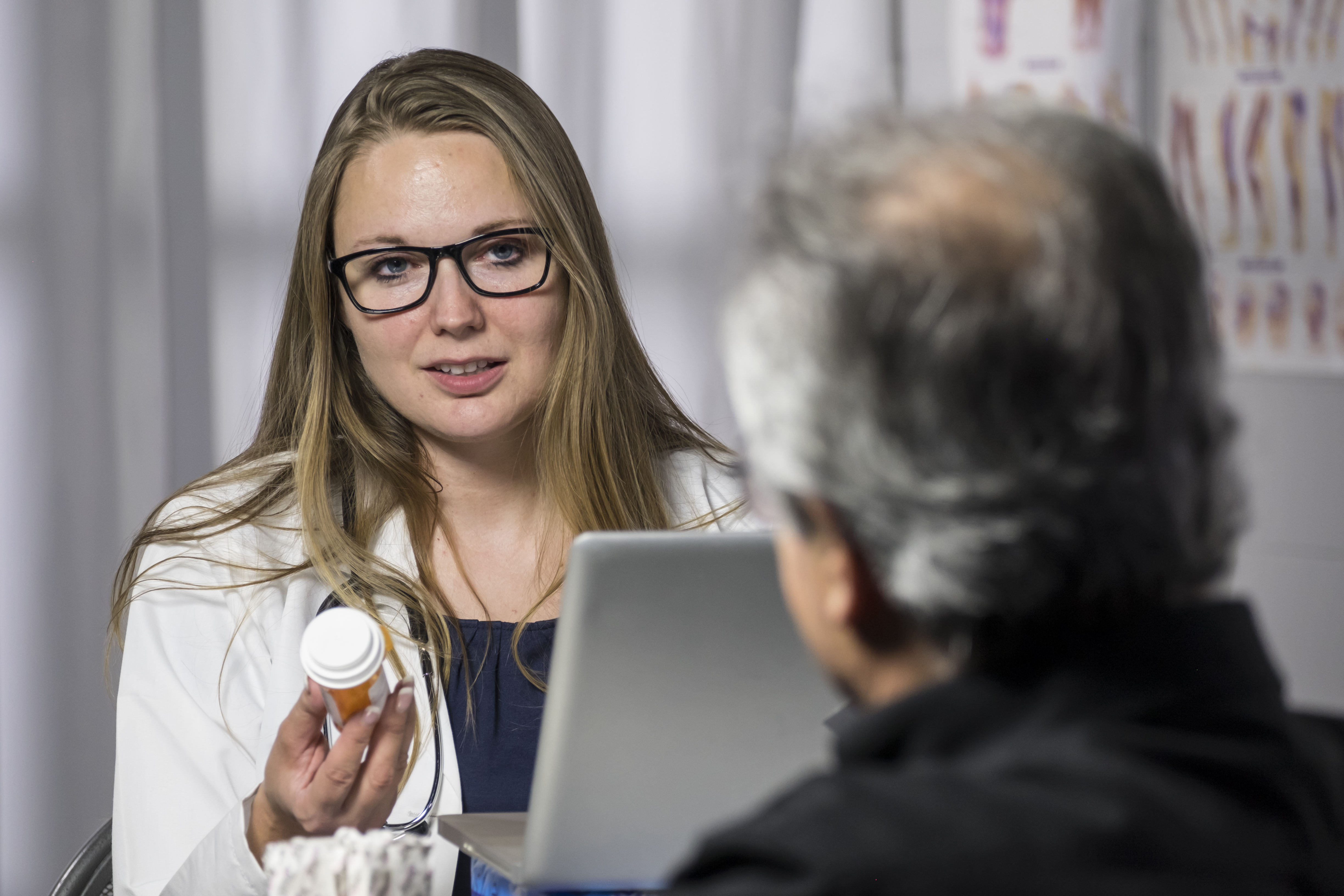 Mayo de 2021
Cobertura de medicamentos de Medicare
[Speaker Notes: Los planes con cobertura de medicamentos de Medicare deben ofrecer servicios adicionales de Administración de terapia de medicamentos (MTM) a los miembros que cumplan con ciertos requisitos (analizados en la siguiente diapositiva). Los miembros que califican pueden obtener servicios de MTM para ayudarlos a entender de qué manera administrar sus medicamentos y utilizarlos en forma segura. 
Los servicios de MTM pueden variar según el plan. Los servicios de MTM son gratuitos y suelen incluir un análisis con un farmacéutico o un proveedor de servicios de salud para la revisión de sus medicamentos. 
El farmacéutico u otro proveedor de atención médica puede comentar con usted lo siguiente:
Cómo funcionan sus medicamentos
Si sus medicamentos tienen efectos secundarios
Si podría haber interacciones entre los distintos medicamentos que toma
Si puede disminuir sus costos
Otros problemas que pueda tener]
Administración de Terapia de Medicamentos (MTM) Condiciones
Para calificar para los servicios de MTM, necesita cumplir todas estas condiciones:
Tener más de una afección crónica de salud
Tomar varios medicamentos diferentes
Sus medicamentos deben tener un costo combinado de más de $4,376 al año
Mayo de 2021
Cobertura de medicamentos de Medicare
[Speaker Notes: Su plan puede inscribirlo en un programa de MTM si usted cumple todas estas condiciones:
Tiene más de una afección crónica de salud, como hipertensión, insuficiencia cardíaca, diabetes, dislipidemia, enfermedad respiratoria (como asma o enfermedad pulmonar obstructiva crónica [EPOC]) o trastornos pulmonares crónicos, enfermedad ósea, artritis (como osteoporosis, osteoartritis o artritis reumatoide), o una afección de salud mental (como depresión, esquizofrenia o trastorno bipolar). 
Toma varios medicamentos diferentes.
Sus medicamentos tienen un costo combinado de más de $4,376 al año (para 2021). Este monto en dólares (que puede cambiar todos los años) se calcula en función de los costos de su bolsillo y el costo que su plan paga por estos medicamentos durante el año calendario. Su plan puede ayudarlo a averiguar si usted puede alcanzar este límite en dólares.
Estas condiciones lo califican para servicios MTM adicionales. NO son requisitos para inscribirse al plan de Medicare. Aunque usted no califique para los servicios de MTM, puede ser elegible para inscribirse en el plan. La Lección 4 analiza los requisitos de elegibilidad de la Parte D.
Puede comunicarse con el plan directamente para obtener más información sobre los servicios de MTM del plan y qué se necesita para acceder a estos servicios. Los requisitos específicos varían para el programa MTM de cada plan.
Para obtener más información, visite:
Medicare.gov/drug-coverage-part-d/what-medicare-part-d-drug-plans-cover/medication-therapy-management-programs-for-complex-health-needs
CMS.gov/Medicare/Prescription-Drug-Coverage/PrescriptionDrugCovContra/ Downloads/Chapter7.pdf, Sección 30 
“Instrucciones de envío y orientación del programa de administración de terapias de medicamentos año calendario 2021” enCMS.gov/files/document/memo-contract-year-2021-medication-therapy-management-mtm-program-submission-v-052220.pdf.]
Si su Receta Cambia
Obtenga información actualizada del formulario por parte de su plan en: 
Sitio web
Centro de servicios al cliente
Entregue a su médico una copia del formulario del plan si no emite recetas electrónicas
Si el medicamento nuevo no está en el formulario del plan usted:
Puede solicitar una exención al plan.
Es posible que tenga que pagar el precio de lista si el plan sigue sin cubrirlo.
Puede considerar la posibilidad de cambiar su plan de la Parte D por uno que sí cubra el medicamento cuando esté permitido.
Puede consultarle a su médico por cualquier alternativa terapéutica.
Mayo de 2021
Cobertura de medicamentos de Medicare
[Speaker Notes: Los planes pueden cambiar su lista de medicamentos y sus precios. Llame al centro de servicios al cliente de su plan o busque en el sitio web de su plan la lista de medicamentos y precios más actualizada de Medicare.
Su médico puede necesitar cambiar la receta, recetar un nuevo medicamento o puede recomendar una alternativa terapéutica. Si su médico emite recetas electrónicas, puede verificar qué medicamentos cubre su plan a través del sistema electrónico de recetas. Si su médico no emite recetas electrónicas, entréguele una copia del formulario (lista de medicamentos) actual de su plan de medicamentos de Medicare. 
Si su médico necesita recetarle un medicamento que no está en el formulario de su plan de Medicare y usted no cuenta con otro seguro de salud que cubra medicamentos para pacientes ambulatorios, usted o su médico pueden solicitar una excepción al plan. 
Si su plan sigue sin cubrir un medicamento específico que usted necesita, puede apelar. Si desea obtener un medicamento antes de que se tome una decisión sobre la apelación, tal vez deba pagar la receta de su bolsillo. Conserve la receta y entregue una copia a la persona que debe decidir sobre su apelación. Si gana la apelación, el plan le devolverá el dinero. Puede considerar la posibilidad de cambiar su La cobertura de medicamentos de Medicare por uno que sí cubra el medicamento recetado específico cuando esté permitido.]
Compruebe su conocimiento: Pregunta 5
¿Qué es la "Lista de Exclusión"? 

Una lista de planes de Medicare de bajo rendimiento
Una lista de los servicios que no están permitidos para una persona con Medicare
Una lista de proveedores revocados del Programa de Medicare
Una lista de los medicamentos recetados que no están permitidos para una persona con Medicare
Mayo de 2021
Cobertura de medicamentos de Medicare
[Speaker Notes: Compruebe su conocimiento: Pregunta 5
¿Qué es la "Lista de Exclusión"? 
Una lista de planes de Medicare de bajo rendimiento
Una lista de los servicios que no están permitidos para una persona con Medicare
Una lista de proveedores revocados del Programa de Medicare
Una lista de los medicamentos recetados que no están permitidos para una persona con Medicare
RESPUESTA: c. Una lista de proveedores revocados del Programa de Medicare
A partir de 2019, los CMS publican la “Lista de exclusión” inicial y la actualizan cada 30 días. La Lista de Exclusión es una lista de personas que se encuentran dentro de cualquiera de las siguientes categorías: (1) Actualmente están revocados de Medicare, están bajo una barra de reinscripción activa, y CMS determina que la conducta subyacente que llevó a la revocación es perjudicial para los mejores intereses del Programa Medicare; o (2) se ha involucrado en un comportamiento por el cual CMS podría haber revocado a la persona o entidad en la medida aplicable si hubiera estado inscrito en Medicare, y CMS determina que la conducta subyacente que hubiera conducido a la revocación es perjudicial para los mejores intereses del Programa Medicare. Los planes de Medicare deben rechazar, o exigir que un administrador de beneficios de farmacia rechace un reclamo de farmacia para un medicamento de la Parte D o rechace el pago de un servicio o artículo de un Plan de Medicare Advantage si el recetador o el proveedor están en la Lista de Exclusión.]
Lección 4: Elegibilidad e inscripción de cobertura de medicamentos de Medicare (Parte D)
Mayo de 2021
Cobertura de medicamentos de Medicare
[Speaker Notes: La Lección 4 proporciona información sobre la elegibilidad e inscripción de la cobertura de medicamentos de Medicare (Parte D). Se explica lo siguiente:
Requisitos de elegibilidad
Cobertura acreditable
Periodos de elección para inscribirse
Cuando se puede inscribir o cambiar de plan 
Inscribirse a un plan y que esperar
Multa de inscripción tardía]
Requisitos de elegibilidad para la cobertura de Medicamentos de Medicare (Parte D)
Debe tener Medicare Parte A (Seguro de Hospital) y Medicare Parte B (Seguro Médico) para inscribirse a un plan de medicamentos de Medicare (también conocido como PDP)
Debe tener la Parte A y la Parte B para inscribirse a un Plan Medicare Advantage con cobertura de medicamentos.
Debe tener la Parte A y la Parte B, o solo la Parte B, para inscribirse en un plan de costos de Medicare con cobertura de la Parte D
Debe vivir en el área de servicio del plan y no puede:
Estar en la cárcel.
Estar presente en los Estados Unidos de forma ilegal.
Vivir fuera de los Estados Unidos.
Debe inscribirse al plan para tener cobertura de medicamentos (en la mayoría de los casos)
Mayo de 2021
Cobertura de medicamentos de Medicare
[Speaker Notes: Para inscribirse en un plan de medicamentos de Medicare (también conocido como PDP), usted debe tener la Parte A de Medicare (Seguro de hospital) y/o la Parte B de Medicare (Seguro médico). Para inscribirse a un Plan Medicare Advantage con cobertura para medicamentos, debe ser elegible para la Parte A y la Parte B. Un Plan de Costos de Medicare es un tipo de plan de salud de Medicare disponible en algunas áreas. Usted puede inscribirse incluso si solo tiene la Parte B. Si recibe servicios fuera de la red del plan sin una remisión, sus servicios cubiertos por Medicare se pagarán conforme a Medicare Original (su Plan de Costos de Medicare paga los servicios de emergencia o los servicios de urgencia). 
Cada plan tiene su propia área de servicio dentro de los EE. UU. y sus territorios, donde usted debe vivir para inscribirse. Si vive fuera de Estados Unidos y sus territorios, está presente de forma ilegal, o si está en la cárcel, no es elegible para inscribirse en un plan y no puede tener cobertura de Medicare. Debe estar presente en los Estados Unidos en forma legal para ser elegible para inscribirse en un plan.
Para que Medicare cubra sus medicamentos, debe inscribirse en un plan de medicamentos de Medicare (también conocido como PDP) o en un plan Medicare Advantage con cobertura de medicamentos. Si califica para recibir Ayuda Adicional para pagar sus medicamentos recetados, Medicare lo inscribirá en un plan de medicamentos de Medicare, a menos que renuncie a la cobertura o se una a un plan usted mismo. Solo puede ser miembro de un plan de medicamentos de Medicare a la vez.]
Cobertura Acreditable para Medicamentos
Cobertura actual para medicamentos
Por ejemplo, planes de salud grupal (GHP) de empleadores, planes para jubilados, Asuntos de Veteranos (VA), TRICARE, Servicio de Salud Indígena (IHS) y Programa de Beneficios de Salud para Empleados Federales (FEHB)
Acreditable si el plan paga, en promedio, tanto como la cobertura de medicamentos estándar de Medicare 
Los planes informan anualmente si es acreditable 
Si transcurre cualquier lapso de 63 días o más en la cobertura acreditable, es posible que tenga que pagar una multa por inscripción tardía cuando se inscriba en la cobertura para medicamentos de Medicare
Mayo de 2021
Cobertura de medicamentos de Medicare
[Speaker Notes: Para evitar pagar una multa si se vuelve elegible para Medicare y no se inscribe en un plan de medicamentos de Medicare, debe tener otra cobertura acreditable de medicamentos: la cobertura que espera que pague, en promedio, al menos tanto como la cobertura de medicamentos estándar de Medicare. Una cobertura acreditable para medicamentos recetados podría incluir la cobertura de medicamentos de un empleador o sindicato anterior, TRICARE, Asuntos de Veteranos (VA), el Programa de Beneficios de Salud para Empleados Federales (FEHB) o el Servicio de Salud Indígena (IHS). Si tiene otra cobertura de medicamentos, recibirá cada año información de su plan que le indica si su cobertura es "acreditable" o "no acreditable". Su plan debe enviarle esta divulgación por escrito antes del 15 de octubre de cada año, o en otras ocasiones durante el año si hay algún cambio. Conserve esta información porque puede necesitarla si se une a un plan de medicamentos de Medicare con posterioridad. 
Si tiene cobertura acreditable, generalmente puede mantener esa cobertura y no tendrá que pagar una multa si decide inscribirse en un plan de medicamentos de Medicare más adelante, siempre que se uno dentro de los 63 días posteriores a la finalización de su otra cobertura de medicamentos. 
NOTA: La mayoría de las pólizas de seguro complementario de Medicare (Medigap) que tienen cobertura de medicamentos se vendieron antes del 1 de enero de 2006. No cumplen con los estándares mínimos de Medicare, es decir, no brindan cobertura acreditable. Si usted tiene una póliza de Medigap que cubre medicamentos, puede conservar su póliza, pero deberá pagar una multa si espera para inscribirse a un plan de Medicare. Si decide inscribirse a un plan de Medicare, necesitará avisarle al asegurador de Medigap cuándo comienza su cobertura, de modo que el asegurador pueda retirar la cobertura de medicamentos de su póliza de Medigap.]
Pérdida Potencial de Otra Cobertura
Si tiene cobertura a través de otro seguro
Por ejemplo, de GHP como de un empleador, planes de jubilación o Programa de Atención Integral para Ancianos (PACE)
Inscribirse a un plan de medicamentos de Medicare podría cancelar su otra cobertura (y cualquier dependiente que pueda estar en su plan)
Podría perder tanto su salud como sus beneficios de medicamentos. 
Es posible que no pueda recuperar su cobertura
Consulte con su plan actual antes de inscribirse.
Mayo de 2021
Cobertura de medicamentos de Medicare
[Speaker Notes: En algunos planes para jubilados, si se inscribe en un plan de Medicare, usted y sus dependientes podrían perder la cobertura de salud y de medicamentos para jubilados. Por lo general, una vez que esto sucede, no puede recuperar estos beneficios. Hable con el administrador de beneficios de su plan antes de inscribirse en un plan de Medicare. 
Si se inscribe en un Programa de atención integral para ancianos (PACE), obtendrá los medicamentos cubiertos por la Parte D y todos los demás medicamentos necesarios del programa PACE. No necesita inscribirse en un plan de medicamentos de Medicare por separado.  Si lo hace, será dado de baja de sus beneficios de salud y medicamentos recetados de PACE. 
Si está inscrito en un plan Medicare Advantage con cobertura de medicamentos y se inscribe en un plan Medicare de medicamentos de Medicare independiente, en la mayoría de los casos se le dará de baja de su plan Medicare Advantage y regresará al Medicare Original. No perderá Medicare, pero perderá cualquier beneficio adicional que haya proporcionado su plan de Medicare Advantage.]
Período de inscripción inicial (IEP) para la Parte D
La primera vez que es elegible para acceder a Medicare, tiene un Período de inscripción inicial (IEP) de 7 meses. 
Puede usarlo para inscribirse en la Parte A y/o la Parte B. Si se inscribe en la Parte A o en la Parte B, o en ambas, también puede inscribirse en un plan de medicamentos de Medicare. 
Si desea inscribirse a un plan Medicare Advantage, deberá tener Parte A y Parte B.
Si se inscribe en cobertura de medicamentos de Medicare durante su IEP, no tendrá una multa por inscripción tardía de la Parte D.
Las personas elegibles para Medicare antes de los 65 años (por discapacidad) tendrán otro IEP para la Parte D según la edad.
Mayo de 2021
Cobertura de medicamentos de Medicare
[Speaker Notes: Cuando es elegible para obtener Medicare por primera vez, tiene un Período de Inscripción Inicial (IEP) de 7 meses y puede usarlo para elegir un plan de Medicare Advantage (si es elegible para la Parte A y la Parte B) o para solicitar un plan de medicamentos de Medicare (también conocidos como PDP) (si es elegible para la Parte A o la Parte B):
Puede solicitar la inscripción hasta 3 meses antes del mes en el que comience a ser elegible para Medicare. La cobertura comenzará en la fecha que sea elegible para obtener Medicare.
Si inicia la solicitud durante el mes de elegibilidad, entonces su cobertura de medicamentos de Medicare comienza el primer día del mes siguiente.
Puede solicitar la inscripción hasta 3 meses antes del mes en el que comience a ser elegible. Su cobertura de la Parte A (si tiene que adquirirla) y la cobertura de la Parte B comenzarán 2 meses después de inscribirse si lo hizo un mes después de cumplir 65 años O comenzará 3 meses después de inscribirse si lo hizo 2 o 3 meses después de cumplir 65 años.
Las personas elegibles para Medicare antes de los 65 años (por ejemplo, por discapacidad) tendrán otro IEP para la Parte D según la edad.
Los Centros de Servicios de Medicare y Medicaid (CMS) inscribirán a algunos grupos de personas que califican para la Ayuda Adicional en un plan de medicamentos de Medicare a menos que se unan a un plan por su cuenta. En la Lección 5 hablaremos sobre estos grupos. 
NOTA: Si obtiene beneficios del Seguro Social o de Retiro Ferroviario (RRB) al cumplir 65, lo inscribirán automáticamente en la Parte A y la Parte B. Sin embargo, necesitará elegir e inscribirse en un plan de medicamentos de Medicare durante su IEP si desea tener cobertura de medicamentos de Medicare. Si se inscribe más tarde, puede pagar una multa por inscripción tardía y tener una brecha en la cobertura.]
Otros Períodos de Inscripción
El Período de Inscripción Abierta (OEP) de Medicare es del 15 de octubre al 7 de diciembre de cada año y la cobertura comienza el 1 de enero
Puede hacer cambios en su cobertura de Medicare
Si no tiene cobertura de la Parte A, y se inscribe en la Parte B durante el Período de Inscripción General (GEP) (del 1 de enero al 31 de marzo), puede inscribirse para un plan de medicamento de Medicare del 1 de abril al 30 de junio cada año.
Mayo de 2021
Cobertura de medicamentos de Medicare
[Speaker Notes: El Período de Inscripción Abierta (OEP) de Medicare abarca del 15 de octubre al 7 de diciembre de cada año y los cambios entran en vigor el 1 de enero del año siguiente. Durante este tiempo, puede realizar cambios en su cobertura de Medicare.
Si no tiene cobertura de la Parte A y se inscribe en la Parte B durante el Período de Inscripción General (GEP) de la Parte B (del 1 de enero al 31 de marzo), puede inscribirse en un plan de medicamento de Medicare del 1 de abril al 30 de junio. Su cobertura comienza el 1.º de julio. Usar el GEP para inscribirse en la Parte B significa que podría tener una multa por inscripción tardía de la Parte B.]
Otros Períodos de Inscripción: Período de Inscripción Abierta de Medicare Advantage (MA OEP)
Solo puede usar el Período de inscripción abierta de Medicare Advantage (MA OEP) si ya está en un plan Medicare Advantage
Del 1 de enero al 31 de marzo 
Los primeros 3 meses después de recibir Medicare y estar en un plan Medicare Advantage
Usted puede
Cambiarse a otro plan de Medicare Advantage con o sin cobertura de medicamentos recetados
Abandonar su plan de Medicare Advantage y volver a Medicare Original
También puede inscribirse en un plan de medicamentos de Medicare (Parte D)
La cobertura entrará en vigor el primer día del mes después de que el plan reciba su solicitud
Mayo de 2021
Cobertura de medicamentos de Medicare
[Speaker Notes: El Período de Inscripción Abierta de Medicare Advantage (OEP de MA) abarca del 1 de enero al 31 de marzo de cada año. Su cobertura comienza el primer día del mes después de haberse inscrito en el plan. Usted debe estar inscrito en un plan Medicare Advantage (en cualquier momento) durante los primeros 3 meses del año para usar este período de inscripción. Si está cambiando de plan, no cancele su inscripción en su plan actual. En su lugar, llame para inscribirse en el nuevo plan y esto lo dará de baja automáticamente del plan anterior.
Si está en un plan de Medicare Advantage, puede usar MA OEP para hacer lo siguiente:
Cambiar de plan Medicare Advantage
Abandone un plan Medicare Advantage para unirse a Original Medicare 
Existe un período de inscripción especial (SEP) del plan de medicamentos de Medicare (Parte D) coordinado 
Agregar o cancelar la cobertura de medicamentos de Medicare al cambiar de plan
Sin embargo, la obtención de un plan de medicamentos de Medicare no está garantizada a menos que esté en un plan Medicare Advantage. No puede usar el MA OEP para hacer lo siguiente:
Cambiar de un plan de medicamentos de Medicare independiente a otro plan de medicamentos de Medicare independiente
Inscríbase en un plan Medicare Advantage si tiene Medicare Original
Cambiar los planes de medicamentos de Medicare si está en Medicare Original
Realice cambios de inscripción si tiene una cuenta de ahorros de Medicare (MSA), un plan de costos o un plan PACE.
Si se inscribió en un plan Medicare Advantage durante su IEP, puede cambiar a otro plan Medicare Advantage (con o sin cobertura de medicamentos) o volver a Original Medicare (con o sin un plan de medicamentos) dentro de los primeros 3 meses que tiene Medicare.]
Otros períodos de inscripción: períodos especiales de inscripción (SEP)
Eventos de la vida que permiten un Período de inscripción especial (SEP):
Si se traslada permanentemente a un sitio distinto del área de servicio del plan.
Pierde otra cobertura de medicamentos acreditable
Si no se le informó adecuadamente sobre que su otra cobertura no era acreditable, o que la cobertura se redujo, por lo que ya no es acreditable.
Si ingresa a un centro de cuidado a largo plazo, vive allí o se retira de este.
Usted pertenece a un Programa Estatal de Ayuda para Farmacias (SPAP)
Si se une o cambia a un plan de 5 estrellas. 
Usted califica para Ayuda Adicional; puede cambiar una vez durante cada uno de estos periodos: Enero – marzo, abril – junio, julio – septiembre
Otras circunstancias excepcionales.
Mayo de 2021
Cobertura de medicamentos de Medicare
[Speaker Notes: Puede realizar cambios en su cobertura de medicamentos de Medicare cuando suceden ciertos eventos en la vida. Estas oportunidades de hacer cambios se llaman Períodos de Inscripción Especiales (SEP). Cada SEP tiene reglas distintas sobre cuándo puede hacer cambios y el tipo de cambios que puede hacer. Estas oportunidades de hacer cambios se agregan a los períodos de inscripción regulares que ocurren cada año. Los SEP enumerados a continuación son ejemplos y no incluyen todas las situaciones: 
Si se muda permanentemente del servicio de su plan
Si pierde otra cobertura de medicamentos acreditable
Si no se le informó adecuadamente sobre que su otra cobertura no era acreditable, o que la cobertura se redujo, por lo que ya no es acreditable
Cuando ingresa, vive allí o se retira de este centro de cuidado a largo plazo
Usted pertenece a un Programa Estatal de Ayuda para Farmacias (SPAP)
Si se une o cambia a un plan de 5 estrellas
Si califica para la Ayuda Adicional (también conocida como subsidio de bajos ingresos o LIS), puede cambiar de plan una vez por trimestre calendario en los primeros 3 trimestres del año. Información adicional está disponible en la siguiente diapositiva.
Otras ocasiones excepcionales, como, por ejemplo, si obtiene o pierde Medicaid, sufre un cambio en su nivel de Ayuda Adicional, se cancela su inscripción en relación con una sanción de los CMS, los CMS identificaron al plan como de bajo rendimiento constante, si ha sufrido una emergencia relacionada con el clima o una catástrofe grave declaradas por la FEMA, así como declaraciones de emergencias emitidas por una entidad del gobierno federal, estatal o local.
NOTA: Es importante recordar que los SEP para perder otra cobertura para la Parte B y la Parte D tienen plazos diferentes para cuando necesita inscribirse en la cobertura. Es posible que sea elegible para un SEP para la Parte B si tiene más de 65 años y usted (o su cónyuge) todavía están trabajando y tienen seguro médico a través de un empleo activo. Su SEP de la Parte B durará 8 meses y comienza el mes después de que termine su empleo. Sin embargo, su SEP de la Parte D dura solo 2 meses completos después del mes en el que finaliza su cobertura. 
El buscador de planes de Medicare en Medicare.gov/find-a-plan  mostrará las opciones de SEP. Al verificar cualquiera de los SEP detallados usted certifica que, a su leal saber y entender, es elegible para un período de inscripción. Si después se determina que la información era incorrecta, es posible que cancelen su inscripción al plan.]
Período de inscripción especial (SEP) de ayuda adicional, doble y parcial doble
Si tiene Medicare y cualquier forma de Medicaid (asistencia completa, tiene un Programa de ahorros de Medicare y/o recibe Ayuda adicional), usted 
Puede cambiar los planes una vez por trimestre calendario en los primeros 3 trimestres del año (enero a marzo, abril a junio y julio a septiembre)
Puede usar OEP anual en el cuarto trimestre
Tiene otro SEP de tres meses después de:
Una ganancia, pérdida o cambio al estado de Medicaid o Ayuda Adicional
Notificación de un CMS o acción de inscripción iniciada por el estado
Doble
Mayo de 2021
Cobertura de medicamentos de Medicare
[Speaker Notes: Las personas que son elegibles tanto para Medicare como para Medicaid (también llamados “doble elegibilidad” o “duales”), las personas que reciben asistencia de costos compartidos conforme a Medicaid (Programa de Ahorros de Medicare; a veces llamados “duales parciales”) y las personas que reciben Ayuda Adicional (también conocida como LIS) pueden cambiar de plan una vez por trimestre calendario en los primeros 3 trimestres del año. La regla CMS-4182-F finalizó este SEP. El OEP puede utilizarse para hacer cambios en el cuarto trimestre. Además, la Ayuda Adicional, las personas con doble elegibilidad y las personas con doble parcialidad tendrán otro SEP de 3 meses después de lo siguiente:
Una ganancia, pérdida o cambio al estado de Medicaid o Ayuda Adicional
Notificación de un CMS o acción de inscripción iniciada por el estado
El SEP comienza la fecha de notificación del cambio. Las personas pueden inscribirse hasta el último día del SEP y la cobertura comienza el primer día del mes siguiente. 
Para obtener más información sobre este SEP (42 CFR 423.38 (c) (4)), consulte el Capítulo 3 del Manual de Beneficios de Medicamentos Recetados de Medicare en CMS.gov/Medicare// cy2021-Enrollment/MedicarePresDrugEligEnrol/Downloads/CY_2019_PDP_Enrollment_and_Disenrollment_Guidance.pdf.]
Limitaciones del Período de Inscripción Especial (SEP) de la Ayuda Adicional y Doble
La Ley de Adicción y Recuperación Integral (CARA) estableció programas de administración de medicamentos
Las personas a las que se les haya notificado que están "potencialmente en riesgo" o "en riesgo" en un programa de administración de medicamentos no pueden usar la Ayuda Adicional y el SEP de Doble Elegibilidad
La limitación dura hasta que la determinación de "en riesgo" caduque o sea terminada por el plan
El estado "en riesgo" se puede apelar al plan
Decisión basada en el uso de opioides, dosis y número de proveedores utilizados
Otros períodos de inscripción aún están disponibles: OEP, otros SEP
Mayo de 2021
Cobertura de medicamentos de Medicare
[Speaker Notes: Existe una nueva limitación para las personas con Medicare que se consideran "en riesgo" o "potencialmente en riesgo" por el uso indebido de opioides. Una vez que un plan de Medicare identifica a una persona como una persona "potencialmente en riesgo" o "en riesgo" con Medicare, en virtud de un programa de administración de medicamentos, no puede usar este SEP para cambiar de plan mientras o se la considera "potencialmente en riesgo" o "en riesgo". La determinación de quién está “en riesgo” depende del uso de opioides de una persona, la dosis y la cantidad de proveedores utilizados. Es importante tener en cuenta que el 75% de las personas "en riesgo" son beneficiarios con doble elegibilidad o de Ayuda Adicional (también llamados subsidios de bajos ingresos o LIS). Las personas que se determinan “en riesgo” o “potencialmente en riesgo” aún son elegibles para otros períodos de inscripción siempre que cumplan con los criterios.
Notificación de limitación: una vez que un plan identifica a una persona con Medicare como "potencialmente en riesgo", en un programa de administración de medicamentos, el plan, con excepción limitada, debe proporcionar un aviso inicial a la persona que incluya la notificación de que este SEP es ya no está disponible. 
Duración de la limitación: el aviso inicial mostrará la fecha vigente de la limitación del SEP dual. Si el plan de Medicare no toma ninguna acción adicional para identificar a la persona como "en riesgo" dentro de los 60 días a partir de la fecha del aviso inicial, la designación de "riesgo potencial" y la limitación del SEP de los duales expirarán. 
Una vez identificado como "en riesgo", la limitación doble de SEP expirará cuando haya una determinación posterior, que incluye, entre otras cosas, una apelación exitosa, de que la persona ya no está "en riesgo" o un período inicial de 12 meses , con la opción de prorrogar por un máximo de 24 meses en total (es decir, un período adicional de 12 meses) tras la reevaluación del estado "en riesgo" de la persona al finalizar el período inicial de 12 meses, lo que ocurra primero.
Para más información, vea la hoja de datos en CMS.gov/newsroom/fact-sheets/cms-finalizes-policy-changes-and-updates-medicare-advantage-and-prescription-drug-benefit-program.]
Períodos de Inscripción Especial (SEP) para la cobertura de medicamentos de Medicare (Parte B)
SEP establecido para personas que:
Ha sido asignado a un plan por los Centros de Servicios de Medicare y Medicaid (CMS)/estado(s) (por ejemplo, asignación automática, reasignación, inscripción pasiva)
Ganan, pierden o tienen un cambio en su estado dual (incluidos duales parciales) o Ayuda Adicional
Los SEP están separados del SEP de ayuda doble/adicional
Disponible para individuos "en riesgo"
Mayo de 2021
Cobertura de medicamentos de Medicare
[Speaker Notes: La regla CMS CMS-4182-F también estableció SEP de cobertura de medicamentos de Medicare (Parte D) para personas que:
Han sido asignadas a un plan por Medicare o su estado, por ejemplo, mediante asignación automática, reasignación e inscripción pasiva.
Ganan, pierden o tienen un cambio en su estado de doble elegibilidad (Medicaid) o Ayuda Adicional.
Los SEP comienzan una vez que la persona recibe la notificación de la asignación a otro plan o la notificación del cambio en la Ayuda Adicional o la doble elegibilidad.
Los SEP finalizan 3 meses después de que la persona recibe la notificación o cambio en el estado/asignación a un plan, lo que ocurra más tarde.
La cobertura comienza el 1er día del mes siguiente a la elección.
Estos SEP son independientes del SEP de Ayuda adicional o elegible doble típico. Las personas “en riesgo” son elegibles para usarlos.
Para obtener más información sobre estos SEP (42 CFR 423.38 (c) (10) y 42 CFR 423.38 (c) (9)), consulte el Capítulo 3 del Manual de Beneficios de Medicamentos Recetados de Medicare en CMS.gov/files/document/cy2021-pdp-enrollment-and-disenrollment-guidance.pdf.]
Período Especial de Inscripción (SEP) de 5 estrellas
Use el SEP de 5 estrellas para cambiar a otro plan con una calificación general de 5 estrellas una vez
8 de diciembre al 30 de noviembre del año siguiente
La cobertura comienza el 1er día del mes después de haberse inscrito
Tenga precaución de no cambiar de un Plan Medicare Advantage con cobertura de medicamentos a un Plan MA sin cobertura de medicamentos
Tendrá que esperar al próximo período de inscripción para obtener cobertura de medicamentos y es posible que reciba una multa.
Use el Buscador de Planes de Medicare en Medicare.gov/plan-compare para consultar la calidad y las calificaciones de desempeño.
Las calificaciones de estrellas se otorgan una vez al año en octubre para el año anterior
Los planes de alta calidad que obtienen una clasificación de 5 estrellas tienen permitido aceptar nuevas inscripciones utilizando este SEP
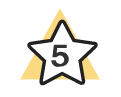 Mayo de 2021
Cobertura de medicamentos de Medicare
[Speaker Notes: Medicare usa la información de las encuestas de satisfacción, los planes y los proveedores de servicios de salud para otorgar calificaciones generales de estrellas a los planes. Los planes obtienen una calificación de 1 a 5 estrellas, y una calificación de 5 estrellas se considera excelente.
Los planes reciben su calificación de estrellas cada octubre, para el año siguiente. Para conocer la información sobre la calificación de estrellas, visite el Buscador de planes de Medicare en Medicare.gov/plan-compare. Busque la calificación general del plan para identificar los planes de 5 estrellas que puede cambiar durante este SEP. El manual “Medicare y usted” no tiene todas las calificaciones actualizadas para este SEP.
uede usar el SEP de 5 estrellas en cualquier momento del año para inscribirse en un plan Medicare Advantage de 5 estrellas, un plan Medicare Advantage de 5 estrellas con cobertura de medicamentos, un plan de medicamentos de Medicare de 5 estrellas o un plan de Costos de Medicare de 5 estrellas, siempre que cumpla con los requisitos de inscripción del plan (por ejemplo, si vive dentro del área de servicio). Si actualmente está inscrito en un plan con una calificación general de 5 estrellas, puede usar este SEP para cambiar a otro plan distinto con calificación de 5 estrellas. 
CMS también creó un SEP de coordinación para los planes de medicamentos de Medicare. Este SEP permite que las personas que se inscriben en ciertos tipos de planes de 5 estrellas sin cobertura de medicamentos elijan un plan de Medicare, si la combinación está permitida por las normas de CMS. Puede usar el SEP de 5 estrellas para cambiar los planes una vez desde el 8 de diciembre (el día después de que finalice el OEP) hasta el 30 de noviembre del año siguiente. Una vez que se inscribe en un plan de 5 estrellas, su SEP termina para ese año y solo podrá hacer cambios durante otros períodos de inscripción adecuados. Su inscripción comenzará el primer día del mes después de que el plan reciba su solicitud de inscripción. 
Puede perder la cobertura de medicamentos si usa este SEP para pasar de un plan Medicare Advantage que tiene cobertura de medicamentos a un plan Medicare Advantage que no tiene cobertura de medicamentos. Tendrá que esperar al próximo período de inscripción aplicable para obtener cobertura de medicamentos y es posible que reciba una multa.]
Planes Consistentemente de Bajo Rendimiento
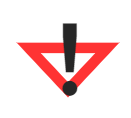 Estado de calificación de estrellas con bajo rendimiento 
Se otorga a los planes que tienen una calificación general de estrellas de "deficiente" o inferior al "promedio".
El Ícono de Bajo Rendimiento (LPI) aparece en la Búsqueda de Planes
Los planes pueden no querer desacreditar su estado de LPI mostrando una calificación separada más alta 
CMS envía por correo un aviso a los miembros del plan en octubre para que puedan considerar cambiar de plan durante el OEP
Mayo de 2021
Cobertura de medicamentos de Medicare
[Speaker Notes: Un plan que obtiene menos de 3 estrellas por su calificación resumida del plan Medicare Advantage o del plan de medicamentos de Medicare (Parte D) durante al menos los últimos 3 años (es decir, calificada con 2.5 estrellas o menos para los años del plan 2018, 2019 y 2020 para Los planes Medicare Advantage o la Parte D) estarán marcados con el icono de bajo rendimiento en el Buscador de planes de Medicare. Medicare envía el aviso de “Desempeño deficiente constante” (producto CMS No. 11627) a los miembros de estos planes. Este aviso alienta a las personas a utilizar el OEP como una oportunidad para revisar otros planes disponibles y considerar inscribirse en un plan con una calificación de estrellas más alta. Para ver un ejemplo de este aviso visite CMS.gov/Medicare/Prescription-Drug-Coverage/LimitedIncomeandResources/Downloads/11627.pdf.
La calificación del resumen otorga una calificación general sobre la calidad y el rendimiento del plan de medicamentos en función de muchos temas organizados en 4 categorías: 
Servicio al cliente del plan de medicamentos: incluye el desempeño de cada plan en el servicio al cliente. Por ejemplo, muestra qué tan bien maneja el plan las apelaciones de los miembros.
Quejas de los miembros y cambios en el desempeño del plan: incluye la frecuencia con la que los miembros tienen problemas y la frecuencia con la que eligen abandonar el plan. También incluye cuánto ha mejorado el desempeño del plan (si es que lo ha hecho) con el tiempo.
Experiencia del miembro con el plan: incluye cómo se desempeñó cada plan en la encuesta de experiencia del miembro de Medicare.
Seguridad de los medicamentos y exactitud de los precios de los medicamentos: incluye el grado de precisión de la información sobre precios del plan y con qué frecuencia los miembros con ciertas afecciones médicas reciben medicamentos recetados de una manera que se considera segura y clínicamente recomendada para su afección.
Medicare recopila la información de varias fuentes diferentes, incluidas las encuestas de los miembros, los planes de información de facturación enviados a Medicare y los resultados de las actividades de monitoreo regulares de Medicare.]
Cuestiones para Tener en Cuenta Antes de inscribirse a un Plan
Preguntas importantes para hacer:
¿Usted tiene otro seguro de salud actual?
¿Es posible que alguna cobertura de medicamentos que pueda tener tan buena como la cobertura de medicamentos de Medicare (acreditable)? 
¿Cómo trabaja su cobertura actual con Medicare?
¿Inscribirse a un plan podría afectar su cobertura actual o la cobertura de un familiar?
Mayo de 2021
Cobertura de medicamentos de Medicare
[Speaker Notes: Hay varias cosas a considerar antes de inscribirse en un plan de medicamentos de Medicare o en un plan de salud de Medicare con cobertura de medicamentos. Cuando decida si la cobertura Medicare para medicamentos es correcta para usted, observe el tipo de seguro de salud que tiene en la actualidad y de qué manera afecta sus elecciones. 
Si cuenta con una cobertura para medicamentos, tiene que averiguar si es una cobertura para medicamentos acreditable; es decir, una cobertura que, en promedio, debería pagar al menos la cobertura estándar para medicamentos de Medicare. Su asegurador actual o el proveedor del plan deben notificarle cada año si su cobertura para medicamentos recetados es acreditable o no. Si no le han enviado ninguna información, llame al asegurador, al proveedor o a su administrador de beneficios para conocer su situación. Además, es posible que desee mantener su cobertura para medicamentos acreditables en lugar de elegir un plan de Medicare. Es importante averiguar cómo afecta la cobertura de Medicare a su plan de seguro de salud actual para asegurarse de no perder la cobertura médica u hospitalaria para usted o sus familiares.
Si tiene cobertura de su empleador o sindicato, llame a su administrador de beneficios antes de efectuar cualquier cambio o inscribirse en cualquier otra cobertura. Si cancela la cobertura de su empleador o sindicato, no podrá recuperarla nuevamente. Además, es posible que no pueda cancelar la cobertura de medicamentos por parte de su empleador o sindicato sin perder también la cobertura de salud (médico y hospital) de su empleador o sindicato. Si cancela la cobertura para usted, también es posible que deba cancelar la cobertura para su cónyuge y dependientes.
Puede obtener información sobre la manera en que trabajan los distintos tipos de cobertura actual con la cobertura de medicamentos de Medicare si visita Medicare.gov/drug-coverage-part-d/how-part-d-works-with-other-insurance  o llama al 1-800-MEDICARE (1- 800- 633- 4227); TTY al 1-877-486-2048.]
Cómo Inscribirse
Decida qué plan es el más conveniente para usted e inscríbase
Inscripción en línea
Medicare.gov/plan-compare
Sitio web del plan
Inscríbase por teléfono y llama
1-800-MEDICARE (1-800-633-4227); TTY: 1‑877‑486-2048
El plan
Envíe una solicitud impresa al plan por correo o fax
Contáctese con el Programa Estatal de Asistencia sobre Seguros de Salud (SHIP) para obtener ayuda en persona
shiptacenter.org
Mayo de 2021
Cobertura de medicamentos de Medicare
[Speaker Notes: Una vez que haya elegido un plan que satisfaga sus necesidades, llame a la compañía que se lo ofrece y solicite la inscripción. Tendrá que proporcionar el número de su tarjeta Medicare al inscribirse. 
Puede inscribirse al plan directamente. Todos los planes deben ofrecer solicitudes de inscripción en papel. Además, el plan puede permitirle que se inscriba a través del sitio web o por teléfono. La mayoría de los planes también participan y ofrecen inscripción a través del sitio web de Medicare en Medicare.gov/plan-compare. También puede llamar a Medicare al 1-800-MEDICARE (1-800-633-4227); TTY al: 1-877-486-2048. Si desea recibir asistencia en persona, puede comunicarse con el Programa Estatal de Asistencia sobre Seguros de Salud (SHIP) en  shiptacenter.org.
Los planes deben procesar las solicitudes puntualmente y, después de hecha la solicitud, el plan debe notificarle si ha sido rechazada o aceptada.
Le recomendamos que conserve una copia de su formulario de inscripción, el número de confirmación, cualquier otro documento que firme y las cartas o los materiales recibidos.
Para facilitar este proceso, puede acceder a estos pasos y planillas en “Su guía de cobertura Medicare para medicamentos recetados”, CMS Producto No. 11109, que se encuentra en Medicare.gov/Pubs/pdf/11109-Your-Guide-to-Medicare-Prescrip-Drug-Cov.pdf. 
NOTA: Existe un pequeño número de planes que pueden tener opciones de inscripción más limitadas, entre ellos, algunos planes de necesidades especiales (SNPs), planes de costos y planes con bajo rendimiento constante que han obtenido una calificación de menos de 3 estrellas durante 3 años consecutivos. En estos casos, es posible que no pueda inscribirse en línea. De todos modos, puede llamar directamente al plan para inscribirse.]
Planes de medicamentos de Medicare que participan en el modelo de ahorros para personas mayores de la Parte D
A partir del 1 de enero de 2021, puede inscribirse a un plan que le ofrezca beneficios complementarios para la insulina
Los planes participantes ofrecerán opciones de cobertura que incluyen varios tipos de insulina con un copago máximo de $ 35 por un suministro de 30 días. 
Visite Medicare.gov/plan-compare para encontrar un plan que participe en su estado
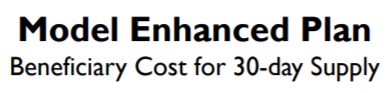 Consideración de ayuda adicional
Ayuda adicional completa: un copago fijo inferior a $35
Ayuda adicional parcial: pague hasta un deducible de $92 y un coseguro del 15%, que podría ser mayor o menor
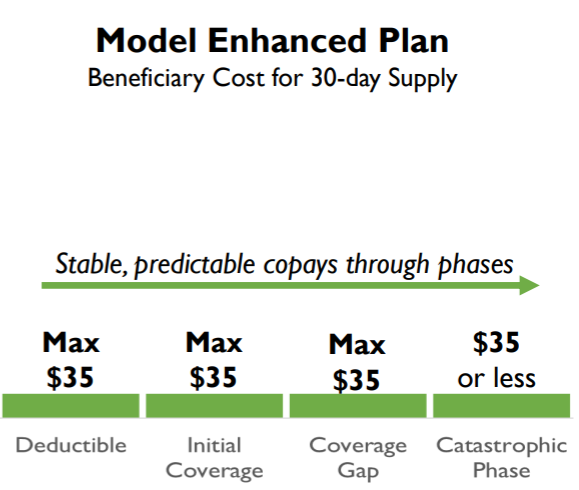 Mayo de 2021
Cobertura de medicamentos de Medicare
[Speaker Notes: Los Centros de Servicios de Medicare y Medicaid (CMS) anunciaron el Modelo de Ahorros para Personas Mayores de la Parte D y el correspondiente proceso de Solicitud de Solicitud (RFA) para la participación de fabricantes farmacéuticos elegibles y patrocinadores de la Parte D en todos los estados y territorios. 
El modelo voluntario prueba el impacto de ofrecer a las personas con Medicare una mayor variedad de opciones mejoradas de planes alternativos de medicamentos de Medicare que ofrecen menores costos de bolsillo para la insulina.
Las personas con Medicare pueden buscar planes que participen en este modelo utilizando el Buscador de planes de Medicare en Medicare.gov/plan-compare.
Los afiliados que reciben Ayuda adicional tienen un copago fijo de la Parte D, que es menor que el copago de suministro de $35 al mes según el Modelo de ahorros para personas mayores. Las personas elegibles para la Ayuda Adicional Parcial pagan hasta un deducible de $92 y un coseguro del 15%, que podría ser mayor o menor que el copago de $35 según el modelo.
El Centro de Innovación de los CMS supervisa el Modelo que comenzó el 1 de enero de 2021. Para más información, visite Innovation.cms.gov/innovation-models/part-d-savings-model.]
Qué Puede Esperar un Miembro Nuevo
Su plan le enviará:
Una carta de inscripción
Materiales de membresía, entre ellos, la tarjeta
Información de contacto del servicio al cliente
Si su medicamento actual no está cubierto por el plan:
Puede obtener un suministro transitorio (en general, para 30 días)
Trabaje con el médico que le receta para encontrar un medicamento que esté cubierto
Solicite una exención si no existe un medicamento alternativo aceptable en la lista
Mayo de 2021
Cobertura de medicamentos de Medicare
[Speaker Notes: Cuando usted se inscribe en un plan de Medicare o cuando Medicare lo inscribe en este tipo de plan de medicamentos, el plan le enviará una carta de inscripción y los materiales de membresía, que incluyen una tarjeta de identificación y la información del servicio al cliente con un número telefónico gratuito y la dirección del sitio web.
Los planes también contarán con un proceso de transición específico si usted es nuevo en el plan y toma un medicamento que no se encuentra en el formulario del plan. El plan debe permitirle obtener un suministro temporal de 30 días de la receta. Esto le da tiempo para trabajar con su recetador para encontrar un medicamento diferente que esté en el formulario del plan y para enviar la documentación necesaria si existe una autorización previa u otra herramienta de administración del formulario. Si no hay disponible un medicamento alternativo aceptable, usted o su médico pueden solicitar una exención al plan, y usted puede apelar solicitudes denegadas.]
Cambios en el Aviso Anual de Cambios (ANOC) y la Evidencia de Cobertura (EOC)
Todos los planes de Medicare deben enviar un Aviso anual de cambio (ANOC) a los miembros para que lo reciban a más tardar el 30 de septiembre y una Evidencia de cobertura.
Incluirá información para el próximo año.
Detalles sobre el área de servicio
Resumen de beneficios
Formulario
Cambios en la prima mensual o en el costo compartido
Ayuda Adicional
Proceso de apelación
Cómo obtener más información
Lea el con atención y compare su plan con otras opciones de plan
Mayo de 2021
Cobertura de medicamentos de Medicare
[Speaker Notes: Cada año, se requiere que los planes de medicamentos de Medicare envíen un Aviso Anual de Cambio (ANOC) a todos los miembros del plan a más tardar el 30 de septiembre. Los siguientes materiales pueden enviarse junto con el ANOC: un resumen de beneficios, notificación de disponibilidad de materiales electrónicos, un directorio de proveedores, un directorio de farmacias, una opción de correo electrónico de "suscripción" para futuros avisos, y una copia del formulario para el próximo año. Lea el ANOC con cuidado. La carta explicará todos los cambios realizados a su plan actual, que incluyen cambios en la prima mensual y en la información sobre los costos compartidos, como los copagos o coseguros. 
Los planes deben enviar una Evidencia de Cobertura (EOC) a todos los miembros en una fecha no posterior al 15 de octubre de cada año. Este documento le brinda detalles sobre el área de servicios, los beneficios y el formulario del plan; cómo obtener información, beneficios y Ayuda Adicional y cómo presentar una apelación. 
NOTA: Los planes de Medicare deben entregar el ANOC antes del 30 de septiembre, 15 días antes del inicio del Período de Inscripción Abierta anual (OEP) (15 de octubre), y los afiliados deben obtenerlo antes de recibir la EOC. El plan Medicare Advantage y el EOC de la Parte D deben entregarse el 15 de octubre (el primer día del OEP), en lugar de los 15 días anteriores a esa fecha.]
Multa por inscripción tardía a la cobertura de medicamentos de Medicare (Parte D)
Es posible que deba pagar más si espera para inscribirse.
Excepciones si tiene:
Cobertura acreditable para medicamentos 
Ayuda Adicional
Pagará la multa mientras tenga cobertura
1 % por cada mes completo elegible y sin cobertura acreditable de medicamentos
Multiplique el porcentaje por la prima base del beneficiario ($33.06 en 2021).
El monto cambia cada año.
Mayo de 2021
Cobertura de medicamentos de Medicare
[Speaker Notes: Si elige no obtener la cobertura de medicamentos de Medicare en su primera oportunidad y no tiene otra cobertura de medicamentos acreditable, es posible que deba pagar una multa por inscripción tardía de la Parte D además de su prima mensual regular si se inscribe más tarde. Si tuvo otra cobertura de medicamentos acreditable o si califica para la Ayuda Adicional cuando está inscripto en un plan de Medicare, no tendrá que pagar una multa por inscripción tardía. 
Cuando se inscribe en un plan de Medicare, el plan revisa su historial de cobertura para averiguar si tuvo una brecha en la cobertura acreditable durante 63 días seguidos o más. Si es así, el plan le enviará un aviso solicitándole información sobre su cobertura previa para medicamentos recetados. Es importante que complete el formulario y lo devuelva antes de la fecha solicitada.
El plan de Medicare debe informarle si adeuda una multa y cuál sería su pago. La multa por inscripción tardía va al Fondo de Fideicomiso de Medicare, no al plan. Si el plan le notifica una multa de inscripción tardía o un aumento de la multa existente, puede solicitar una reconsideración de la multa nueva o del aumento. Debe completar el formulario de solicitud de reconsideración (proporcionado por el plan) y devolverlo dentro de 60 días a partir de la fecha de la notificación de la multa o el aumento. También puede enviar cualquier evidencia que ayude a su solicitud, como cualquier información que tenga sobre su cobertura acreditable anterior. Medicare calcula la multa por inscripción tardía multiplicando 1 % por la cantidad de meses completos y sin cobertura que no tuvo la Parte D (una vez que fue elegible) u otra cobertura acreditable de medicamentos multiplicada por la “prima nacional de beneficiarios” ($33.06 en 2021). La cantidad final se redondea al $0.10 más cercano y se agrega a la prima mensual de su plan. La prima nacional de beneficiarios puede cambiar cada año, por lo que la cantidad de la multa también puede cambiar cada año. Es posible que tenga que pagar esta multa por inscripción tardía de la Parte D mientras tenga un plan de medicamentos de Medicare.]
Multa por la cobertura de medicamentos de Medicare (Parte D): Ann
Ann no se unió cuando fue elegible por primera vez, antes del 31 de mayo de 2017
Se inscribió al plan de medicamentos de Medicare durante el OEP de 2019: la cobertura empezó el 1 de enero de 2020
Sin cobertura de medicamentos acreditable desde junio de 2017 hasta diciembre de 2019 (31 meses)
La multa en 2020 es del 31 % (1 % por cada mes de 31 meses) de $32.74 (la prima a nivel nacional para beneficiarios en 2020), que es de $10.15 
La multa mensual se redondea al $0.10 más cercano, de modo que se le cobrará $10.20 por mes además de la prima mensual de su plan en 2020
Mayo de 2021
Cobertura de medicamentos de Medicare
[Speaker Notes: Veamos un ejemplo a lo largo de 2 años calendario para ver cómo puede cambiar el cálculo. Ejemplo: Ann no se inscribió cuando fue elegible por primera vez, antes del 31 de mayo de 2017. No tiene cobertura de medicamentos de ninguna otra fuente. Se inscribió al plan de medicamentos de Medicare durante el OEP de 2019 y la cobertura empezó el 1 de enero de 2020. 
Se encontró sin cobertura de medicamentos acreditable desde junio de 2017 hasta diciembre de 2019. Su multa en 2020 fue del 31% (1% por cada mes de 31 meses) de $32.74 (la prima a nivel nacional para beneficiarios en 2020), que es de $10.15. La multa mensual se redondea al $0.10 más cercano, de modo que se le cobró $10.20 por mes además de la prima mensual de su plan en 2020. 
Este es el cálculo: 
0.31 (31% de multa) × $32.74 (prima para beneficiarios base de 2020) = $10.15 
$10.15 (redondeado al $.10 más cercano) = $10.20
$10.20 = la multa mensual por inscripción tardía de Ann para 2020 	
La prima nacional para beneficiarios cambia todos los años. Esto significa que una vez por año Medicare usará el monto del año de cobertura actual para calcular el monto nuevo de la multa para una persona (consulte la diapositiva siguiente para ver un ejemplo). Si Ann resulta elegible para Ayuda adicional, no deberá seguir pagando la multa.]
Multa por la cobertura de medicamentos de Medicare (Parte D): Ann (continuación)
En 2021, Medicare recalculó la multa de Ann utilizando la prima base para beneficiarios de 2021 ($33.06)
La multa sigue siendo del 31% (1% por cada uno de los 31 meses que estuvo sin cobertura acreditable de medicamentos) 
La prima del beneficiario base de 2021 es de $33.06 
La penalidad en 2021 es del 31% de $33.06, que es de $10.25
La multa mensual se redondea a los $ .10 más cercanos, por lo que se le cobrará $ 10.30 cada mes además de la prima mensual de su plan en 2021
Mayo de 2021
Cobertura de medicamentos de Medicare
[Speaker Notes: En 2021, Medicare recalculó la multa de Ann utilizando la prima base para beneficiarios de 2021 ($33.06) La multa es del 31% (1% para cada uno de los 31 meses) de $33.06 (prima base del beneficiario para 2021), que es de $10.25. La multa mensual se redondea al $0.10 más cercano, de modo que se le cobrará $10.30 por mes además de la prima mensual de su plan en 2021.]
Compruebe su conocimiento: Pregunta 6
Los eventos de vida que permiten acceder a un Período de Inscripción Especial (SEP) no incluyen lo siguiente:

Si se traslada permanentemente a un sitio distinto del área de servicio del plan
Si no se le informó adecuadamente sobre que su otra cobertura no era acreditable, o que la cobertura se redujo, por lo que ya no es acreditable
Si pierde otra cobertura de medicamentos acreditable
Si ingresa a un centro de cuidados paliativos
Mayo de 2021
Cobertura de medicamentos de Medicare
[Speaker Notes: Compruebe su conocimiento: Pregunta 6
Los eventos de vida que permiten acceder a un Período de Inscripción Especial (SEP) no incluyen lo siguiente:
Si se traslada permanentemente a un sitio distinto del área de servicio del plan
Si no se le informó adecuadamente sobre que su otra cobertura no era acreditable, o que la cobertura se redujo, por lo que ya no es acreditable
Si pierde otra cobertura de medicamentos acreditable
Si ingresa a un centro de cuidados paliativos
RESPUESTA: d. Si ingresa a un centro de cuidados hospicio 
Comenzando y terminando en un centro de cuidados hospicio no se considera un evento que cumpla los requisitos, a los fines de un SEP. Los eventos de vida que permiten un SEP incluyen:
Si se muda permanentemente del área de servicio de su plan.
Si pierde otra cobertura de medicamentos acreditable.
Si no le informaron correctamente que su otra cobertura no era acreditable, o que la otra cobertura se redujo para que ya no sea acreditable.
Si ingresa, vive o deja un centro de atención a largo plazo, como un asilo de ancianos.
Si califica para recibir Ayuda Adicional, puede cambiar de plan una vez por trimestre en los primeros 3 trimestres del año. Si desea cambiar de plan en el cuarto trimestre, debe usar el Período de inscripción abierta (OEP). Ya no tiene un SEP continuo que le permite cambiar su plan de Medicare en cualquier momento. 
Si pertenece a un Programa Estatal de Asistencia Farmacéutica (SPAP).
Si te unes o cambias a un plan que tiene una calificación de 5 estrellas.
Otras ocasiones excepcionales, como, por ejemplo, si ya no clasifica para Ayuda adicional]
Lección 5:  Ayuda adicional con la cobertura de los costos de los medicamentos de Medicare (Parte D)
Mayo de 2021
Cobertura de medicamentos de Medicare
[Speaker Notes: La Lección 5 brinda información sobre la Ayuda adicional (a veces denominada Subsidio por bajos ingresos o LIS) con la cobertura de medicamentos de Medicare (Parte D). Se explica lo siguiente:
¿Qué es la Ayuda Adicional?
Cómo calificar (límites de ingreso y recursos)
Inscripción
Continuidad de la elegibilidad]
¿Qué es la Ayuda Adicional?
No ingresará al período sin cobertura ni pagará una multa por inscripción tardía si califica
Si alcanza el límite de cobertura catastrófica ($6,550) y tiene Ayuda adicional, generalmente no pagará nada por los medicamentos cubiertos durante el resto del año.
Los residentes de territorios estadounidenses no son elegibles
Un programa para ayudar a las personas a pagar los costos de medicamentos de la Parte D
También llamado el subsidio de bajos ingresos (LIS)
Para personas con recursos o ingresos limitados
Ingresos y recursos más bajos 
No paga primas ni deducibles y tiene copagos pequeños o no los tiene
Ingresos y recursos levemente más elevados 
Paga un deducible reducido y un poco más de su bolsillo
Mayo de 2021
Cobertura de medicamentos de Medicare
[Speaker Notes: Si tiene ingresos y recursos limitados, es posible que obtenga ayuda adicional para pagar sus costos de medicamentos de Medicare. Ayuda adicional también se denomina subsidio por bajos ingresos (LIS). Obtener “Ayuda Adicional” significa que Medicare le ayuda a pagar su prima mensual por la cobertura de medicamentos de Medicare y cualquier deducible anual, coseguro y copagos. 
Aquellas personas con ingresos y recursos muy bajos no pagarán primas ni deducible y sus copagos serán pequeños o no los tendrá. Si tiene ingresos y recursos no tan bajos, tendrá un deducible reducido y pagará un poco más de su bolsillo.
Si califica para recibir Ayuda adicional no tendrá brecha de cobertura ni multas por inscripción tardía. Además, si recibe Ayuda Adicional y alcanza el límite de cobertura catastrófica ($6,550 en 2021), generalmente no pagará nada por los medicamentos cubiertos durante el resto del año. También tendrá un Período de Inscripción Especial (SEP) y podrá cambiar de plan una vez por trimestre calendario durante los primeros 9 meses de cada año. El plan nuevo entrará en vigor el primer día del mes siguiente. 
NOTA: Los residentes de territorios estadounidenses no son elegibles para recibir Ayuda Adicional. Cada uno de los territorios ayuda a sus propios residentes con los costos de medicamentos de Medicare. Esta ayuda es en general para los residentes que califican para tener Medicaid y estén inscritos. Esta asistencia no es la misma que la Ayuda Adicional.]
Cómo Calificar para Recibir Ayuda Adicional
Usted califica en forma automática para recibir Ayuda Adicional si tiene:
Cobertura completa de Medicaid (a veces llamada "doble completa")
Seguridad de Ingreso Suplementario (SSI)
Ayuda de Medicaid para pagar la prima de la Parte B de Medicare (seguro médico) (Programa de ahorros de Medicare; a veces llamado "dual parcial")
Todas las otras personas deben iniciar una solicitud
En línea en socialsecurity.gov/benefits/medicare/prescriptionhelp 
Llame al Seguro Social al 1-800-772-1213; TTY: 1-800- 325-0778
Pida la “Solicitud de Ayuda para Pagar los Costos de Medicamentos Recetados de Medicare” (SSA-1020)
Comuníquese con su oficina estatal de Asistencia Médica (Medicaid)
Trabaje con una organización local, como el Programa Estatal de Asistencia sobre Seguros de Salud (SHIP)
Mayo de 2021
Cobertura de medicamentos de Medicare
[Speaker Notes: Usted califica automáticamente para recibir Ayuda adicional (y no necesita solicitarla) si tiene Medicare y obtiene cobertura completa de Medicaid (a veces denominada “doble completa”), beneficios de Seguridad de Ingreso Suplementario (SSI) o ayuda de Medicaid para pagar sus primas de Medicare (Programas de Ahorros de Medicare; en ocasiones denominado "parcial doble"). 
Si no cumple con algunas de estas condiciones, es posible que califique para recibir Ayuda adicional, pero tendrá que iniciar una solicitud para obtenerla. Si piensa que califica, pero no está seguro, debería iniciar la solicitud de todas maneras. Puede solicitar Ayuda adicional en cualquier momento y, si se le niega, puede volver a solicitarla si cambian las circunstancias. La elegibilidad para la Ayuda adicional puede ser determinada por el Seguro Social o la oficina estatal de Asistencia Médica (Medicaid). 
Puede solicitar la Ayuda adicional de la siguiente manera:
Solicitud en línea en socialsecurity.gov/benefits/medicare/prescriptionhelp.
Completar una solicitud en papel que puede obtener llamando al Seguro Social al 1-800-772-1213; TTY: 1-800- 325-0778
Solicitud a través de su oficina estatal de Asistencia Médica (Medicaid)
Trabajar con una organización local, como un Programa Estatal de Asistencia sobre Seguros de Salud (SHIP) 
Puede presentar su solicitud, o alguien con la autoridad (como con el poder notarial) para actuar en su nombre puede presentar su solicitud, o puede pedirle a otra persona que lo ayude a presentar su solicitud.
Si solicita Ayuda adicional, el Seguro Social también transmitirá los datos de su solicitud a la oficina de Asistencia Médica Estatal (Medicaid) para iniciar una solicitud para un Programa de Ahorros de Medicare, que puede ayudarlo a pagar sus primas de Medicare.]
Límites de Ingresos y Recursos para 2021 para Solicitar Ayuda Adicional
Límites de ingresos (según el tamaño de la familia) -2021
Por debajo del 150% del nivel federal de pobreza (FPL)
$19,320* por año para un individuo o $26,130* por año para un matrimonio
Límites de recursos— 2021
Hasta $13,290, por año para una persona, o $26,520 por año para una pareja casada
Efectivo, cuentas bancarias, acciones, bonos, fondos mutuos y otras inversiones similares
Bienes raíces (excepto su casa o propiedades necesarias para la autosuficiencia, como una propiedad de alquiler o un terreno utilizado para cultivar productos para el consumo doméstico)
No incluye $ 1,500 por persona para gastos de entierro, pólizas de seguro de vida, posesiones personales como su automóvil, joyas o muebles
Con gastos de entierro: $14,790 para una persona; $29,520 si está casado
*montos más altos para Alaska y Hawái
Mayo de 2021
Cobertura de medicamentos de Medicare
[Speaker Notes: Puede recibir Ayuda adicional si tiene Medicare, obtiene ingresos por debajo del 150% del nivel federal de pobreza (FPI) y tiene recursos limitados como se muestra en la diapositiva para 2021. Si está casado y convive con su cónyuge, ambos ingresos y recursos cuentan, incluso si solo uno de los dos solicita la Ayuda adicional. Si está casado y no convive con su cónyuge cuando se postula, solo contarán sus ingresos y recursos propios. Los ingresos se comparan con el FPL para una persona sola o para una persona casada, según corresponda. Si usted o su cónyuge conviven con personas a cargo que dependen de usted(es) para por lo menos la mitad de su sustento, también se tendrá en cuenta. Esto significa que un abuelo que cría a sus nietos puede calificar, pero la misma persona podría no calificar como individuo que vive solo. 
Solo 2 tipos de recursos se utilizan para comprobar si usted es elegible para Ayuda adicional:
Recursos líquidos (como cuentas de ahorros, acciones, bonos y otros activos que pueden cambiarse por dinero en efectivo dentro de un lapso de 20 días) 
Bienes inmuebles, sin incluir su vivienda familiar o el terreno sobre el que está construido su hogar
Algunos artículos como anillos de boda y reliquias familiares no se tienen en cuenta cuando se trata de determinar si califica para la Ayuda adicional. 
NOTA: Los niveles de ingresos y recursos enumerados son para 2021 y pueden cambiar cada año. Los niveles de ingresos son superiores si usted vive en Alaska o Hawái, si su cónyuge paga por lo menos la mitad de la manutención de familiares dependientes que viven con usted o si usted trabaja. Los límites de recursos actualizados se suelen actualizar cada otoño para el siguiente año calendario. Visite CMS.gov/files/document/lis-memo.pdf para el Memorando de límite de recursos y costos compartidos de 2021. Los límites de ingresos actualizados generalmente se publican cada primavera para el mismo año calendario. 
Fuente: Pautas de pobreza del Departamento de Salud y Servicios Humanos de EE. UU. (HHS) para 2021: aspe.hhs.gov/poverty-guidelines]
Copagos de Ayuda Adicional 2021
Si recibe Ayuda adicional parcial en 2021, paga los mismos copagos para los medicamentos genéricos/de marca que para la Ayuda adicional completa, pero un deducible de $92 y paga el 15% por cada medicamento cubierto.
Mayo de 2021
Cobertura de medicamentos de Medicare
[Speaker Notes: Los montos de copago varían si usted califica para Ayuda adicional de acuerdo con lo siguiente:
Si usted vive en una institución (por ejemplo, un asilo de ancianos), no paga un copago.
Si recibe servicios basados en el hogar y la comunidad, no paga un copago
Si su ingreso es de hasta el 100% del FPL en 2021, usted paga $1.30 por un medicamento genérico (o medicamento de marca tratada como genérico), o $4.00 por medicamentos de marca cubiertos.
Si sus ingresos están entre el 100% y el 135% del FPL en 2021, usted paga $3.70 por un medicamento genérico (o medicamento de marca tratada como genérico), o $9.20 por medicamentos de marca cubiertos.
Si usted obtiene Ayuda Adicional parcial en 2021, paga un deducible de $92 y paga 15% por cada medicamento cubierto.
Para ver el memorando de los CMS "Límites de recursos y costos compartidos de 2021 para el subsidio de bajos ingresos (LIS)", visite CMS.gov/files/document/2021-lis-resource-limits-memo.pdf.]
Inscripción Automática
Inscripción automática en el plan de medicamentos de la Parte D (a menos que ya esté en un plan de medicamentos)
Carta en papel AMARILLO
La cobertura comienza el primer mes elegible para Medicare y Medicaid
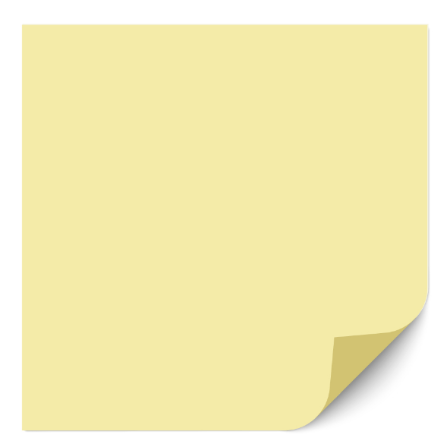 Mayo de 2021
Cobertura de medicamentos de Medicare
[Speaker Notes: Los CMS utilizan datos estatales de Medicaid para identificar a las personas con Medicare que tienen beneficios completos de Medicaid y a las personas que obtienen ayuda a partir de su programa estatal de Medicaid pagando sus primas de Medicare (en un Programa de Ahorros Medicare). 
Cada mes, CMS identifica y procesa nuevas inscripciones automáticas y facilitadas (ver la siguiente diapositiva). CMS elige los planes al azar de aquellos con primas iguales o inferiores al monto del subsidio regional para primas de bajos ingresos, de modo que no pagará una prima si reúne los requisitos para la Ayuda Adicional completa. Si califica para Ayuda adicional, pagará una prima reducida o ninguna prima. 
Si tiene Medicare y beneficios completos de Medicaid y no elige el plan de medicamentos de Medicare ni se une a él por su cuenta, CMS lo inscribirá automáticamente en un plan que entrará en vigor desde el primer día en que tuvo Medicare y Medicaid en conjunto. Recibirá una notificación amarilla de inscripción automática con el nombre del plan que se le ha asignado. 
Otras personas que califican para la Ayuda adicional se inscribirán en un plan de medicamentos de Medicare. 
Para obtener más información y ver una muestra, visite Medicare.gov/forms-help-resources/mail-you-get-about-medicare/auto-enrollment-notice.]
Inscripción Facilitada
Inscripción facilitada en el plan de medicamentos de la Parte D
Carta en papel VERDE
2 versiones (Ayuda Adicional doble o parcial)
La cobertura empieza 2 meses después que los Centros de Servicios de Medicare y Medicaid (CMS) reciben el aviso de elegibilidad
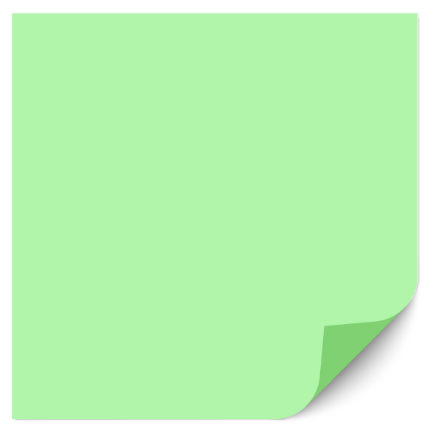 Mayo de 2021
Cobertura de medicamentos de Medicare
[Speaker Notes: Además de los datos de Medicaid, CMS también usa datos del Seguro Social para identificar a las personas que tienen Medicare y tienen derecho a beneficios de Seguridad de Ingreso Suplementario (SSI) pero no a Medicaid, o que han solicitado y calificado para recibir Ayuda adicional. 
La inscripción facilitada entra en vigor 2 meses después de que CMS recibe la notificación de que usted es elegible. Recibirá una carta de inscripción facilitada en papel verde, para una de las 2 versiones: Ayuda adicional total o parcial. Si usted califica para el subsidio completo para personas de bajos ingresos recibirá Ayuda adicional para pagar sus primas y deducibles completos en ciertos planes y tendrá un costo compartido mínimo. Si califica para el subsidio parcial de bajos ingresos recibirá Ayuda adicional y pagará primas reducidas, deducibles y costos compartidos.
Para obtener más información y ver una muestra, visite Medicare.gov/forms-help-resources/mail-you-get-about-medicare/auto-enrollment-notice.]
Programa de Transición Recientemente Elegiblede Medicare para Ingresos Limitados (LI NET)
Diseñado para eliminar las brechas de cobertura para personas con ingresos limitados que se trasladan a la cobertura de la Parte D
Proporciona cobertura temporaria para medicamentos si usted posee Ayuda Adicional y sin cobertura de medicamentos de Medicare 
La cobertura puede ser inmediata, actual o retroactiva 
Programa de Transición Recientemente Elegible de Medicare para Ingresos Limitados (LI NET) 
Tiene un formulario abierto 
No requiere autorización previa
Incluye ediciones de seguridad y abuso estándares para protegerlo de resurtidos muy frecuentes o duplicación de terapias
No tiene restricciones de farmacias de la red
Seminarios webs disponibles que brindan créditos para educación continua
Administrado por Humana
Mayo de 2021
Cobertura de medicamentos de Medicare
[Speaker Notes: El programa de transición recientemente elegible para ingresos limitados (LI NET) de Medicare está diseñado para eliminar las brechas de cobertura en personas con ingresos limitados que se trasladan a la cobertura Medicare para medicamentos. La inscripción en el programa para ingresos limitados (LI NET) de Medicare es temporaria y finaliza una vez que la persona de bajos ingresos con Medicare obtiene cobertura a través de un plan Medicare. El programa brinda cobertura en un punto de venta para personas con Ayuda adicional que aún no tienen un plan de Medicare. También brinda cobertura retroactiva a las personas que tienen cobertura completa de Medicaid o que reciben beneficios de SSI. 
El programa LI NET tiene un formulario abierto que cubre todos los medicamentos de la Parte D. Se han implementado procesos de revisión de la utilización de medicamentos para garantizar que los medicamentos se distribuyan correctamente. Cualquier farmacia que esté al día puede procesar los reclamos de medicamentos de LI NET. 
Para ser elegible para usar el programa LI NET de Medicare, debe cumplir con ciertos criterios: 
Tenga un número de Medicare válido, que está en su tarjeta de Medicare
Ser elegible para la cobertura de medicamentos de Medicare (Parte D)
No estar inscrito en un plan de medicamentos de Medicare o tener una cobertura acreditable
No estar inscrito en un plan de subsidios de medicamentos para jubilados
No estar inscrito en un plan Medicare Advantage que no permita la inscripción asociada en un plan de medicamentos de Medicare
No haber rechazado la inscripción automática
Tener una dirección permanente en los 50 estados contiguos o en el Distrito de Columbia
NOTA: Humana, Inc. administra el equipo de difusión de LI NET. El equipo brinda capacitación en vivo a través de seminarios web para los asesores de SHIP y los proveedores de farmacia. Para programar un seminario web o para obtener más información, envíe un correo electrónico linetoutreach@humana.com. Visite Humana.com/provider/pharmacy-resources/medicare-limited-income-net-program para más información y documentos de respaldo, como el "Folleto de NET de Ingreso Limitado" y "4 Pasos para Farmacéuticos".]
¿Cómo Accede al Programa de Transición Recién Elegible para Ingresos Limitados (LI NET) de Medicare?
Mayo de 2021
Cobertura de medicamentos de Medicare
[Speaker Notes: Hay 3 formas de acceder al programa LI NET de Medicare: 
Autoinscripción por CMS. CMS se inscribe automáticamente en este programa si tiene Medicare y obtiene cobertura completa de Medicaid o beneficios de SSI. No está inscrito automáticamente si recibe ayuda de la oficina de Asistencia Médica Estatal (Medicaid) que paga sus primas de la Parte B (en un Programa de Ahorros de Medicare) o si solicitó y recibió la Ayuda Adicional. Si está inscrito automáticamente por CMS, la cobertura de su programa LI NET de Medicare comienza cuando usted tiene Medicare por primera vez y obtiene la cobertura completa de Medicaid o los beneficios de SSI. LI NET cubre todos los períodos en los que la persona tiene doble elegibilidad, incluso de manera retroactiva.
Uso en un punto de venta (POS). Si recibe Ayuda Adicional, puede usar el programa LI NET de Medicare en el mostrador de la farmacia o POS. 
Presentar un recibo. Puede enviar recibos de farmacia (no solo el recibo de la caja registradora) por recetas ya pagadas de su bolsillo durante los períodos elegibles para: Programa Medicare LI NET, P.O. Box 14310, Lexington, KY 40512-4310; o por fax: al 1-877-210-5592.
Si utiliza el programa LI NET de Medicare en el mostrador de la farmacia o al enviar un recibo de farmacia, puede: 
Obtener cobertura retroactiva hasta 36 meses si tiene Medicare y obtiene cobertura completa de Medicaid o beneficios de SSI (o hasta el 1 de enero de 2006, si su determinación de Medicaid se remonta a ese momento).
Obtener hasta 30 días de cobertura actual si recibe ayuda de la oficina de Asistencia Médica Estatal (Medicaid) que paga sus primas de la Parte B (en un Programa de Ahorros de Medicare) o si solicitó y recibió la Ayuda Adicional.
Obtenga cobertura inmediata si muestra evidencia de elegibilidad para Medicaid (como una tarjeta de identificación de Medicaid o una copia de una carta actual de adjudicación de Medicaid con fechas efectivas) o elegibilidad de Ayuda Adicional para la farmacia en el mostrador, incluso si los sistemas de CMS no pueden confirmar su elegibilidad estado.]
Subsidio Regional de Bajos Ingresos y Monto de Minimis
No tiene prima mensual del plan si califica para recibir Ayuda Adicional completa y selecciona un plan que se encuentre en el índice de referencia regional de subsidios de bajos ingresos o por debajo de este
Si se inscribe en un plan que tiene una prima superior al monto de referencia, es posible que tenga que pagar una parte de la prima mensual
Los planes pueden optar por renunciar a un monto de prima "de mimimis" por encima del punto de referencia regional 
El monto de minimis 2021 es $2. 
Los montos de referencia regional y los montos de minimis se actualizan cada año.
Mayo de 2021
Cobertura de medicamentos de Medicare
[Speaker Notes: Si califica para recibir Ayuda Adicional completa no tendrá que pagar una prima mensual del plan si selecciona un plan que se encuentre en el índice de referencia regional de subsidios de bajos ingresos o por debajo de este. Si se inscribe en un plan que tiene una prima superior al de referencia, es posible que tenga que pagar una parte de la prima mensual. Cada año, los Centros de Servicios de Medicare y Medicaid (CMS) reasignan a los afiliados de subsidios de bajos ingresos que no eligieron activamente su plan de los planes de Medicare que están por encima del punto de referencia regional de subsidios de bajos ingresos (LIS) (y no lo hicieron, o no podía renunciar al monto de minimis ($2.00 para 2021) de la prima por encima del punto de referencia). Los CMS envía por correo un "Aviso de reasignación" a los afectados (Producto CMS No. 11209, Medicare.gov/forms-help-resources/mail-you-get-about-medicare/reassignment-notice-premium-increase). Según la política de primas de minimis, los planes de Medicare deben cobrar a los afiliados elegibles de subsidio de prima completa una prima mensual de la Parte D equivalente al monto del subsidio de la prima de bajos ingresos aplicable, si la prima del beneficiario del plan para la cobertura básica de medicamentos excede la prima de bajos ingresos monto del subsidio por $2 o menos. 
Bajo la Ley de Cuidado de Salud a Bajo Precio (ACA), los planes de Medicare pueden ofrecerse voluntariamente para renunciar a la parte de la prima mensual ajustada del beneficiario que es una cierta cantidad por encima del punto de referencia del subsidio de bajos ingresos. Esta cantidad se conoce como la cantidad de minimis. Por ley, CMS no puede reasignar a los miembros de LIS de los planes que se ofrecieron a renunciar a la cantidad de minimis. 
Cada año se actualizan los puntos de referencia de subsidios regionales de bajos ingresos y los montos de minimis. Para obtener más información, visite CMS.gov/files/document/regional-rates-and-benchmarks-2021.pdf.]
Notificaciones de Reasignación
Personas reasignadas notificadas por CMS a principios de noviembre (papel AZUL)
Tres versiones de notificación:
Personas cuyos planes están por abandonar el Programa de Medicare
Producto de los CMS n.º 11208 (Aviso de reasignación por finalización del plan)
Producto de los CMS No. 11443 (Aviso de reasignación de Medicare)
Personas con primas que van en aumento	
Producto de los CMS n.º 11209 (Aviso de reasignación: aumento de la prima)
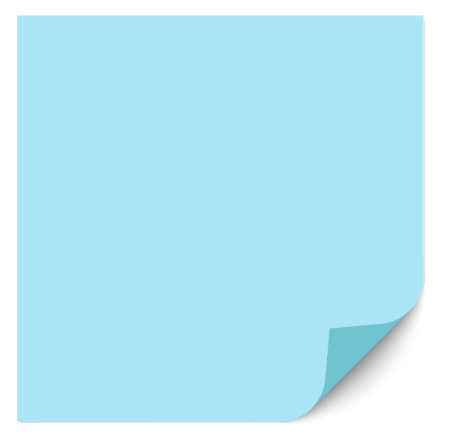 Mayo de 2021
Cobertura de medicamentos de Medicare
[Speaker Notes: En el otoño, los CMS reasignan a ciertas personas que califican para Ayuda adicional a nuevos planes de medicamentos de Medicare para asegurarse de que continúen pagando una prima de $0 por su cobertura de medicamentos. Los CMS reasignan a las personas que obtengan Ayuda Adicional si su plan para medicamentos de Medicare o su plan Medicare de salud abandona el Programa Medicare. Estas personas son reasignadas a un nuevo plan de medicamentos de Medicare sin importar si se inscribieron en su plan actual por su cuenta o si Medicare las inscribió en un plan. Las personas afectadas por la reasignación reciben una notificación por correo de los CMS en papel AZUL a principios de noviembre. Hay 3 versiones de notificación. Dos de ellas son para personas cuyos planes están por abandonar el Programa de Medicare: 
Producto de CMS No. 11208: informa a las personas que califican para la Ayuda adicional y cuyo plan de medicamentos de Medicare abandona el Programa de Medicare que se le reasignará a un nuevo plan de medicamentos de Medicare si no se inscriben en uno por su cuenta antes del 31 de diciembre. Para obtener más información y ver una muestra, visite Medicare.gov/forms-help-resources/mail-you-get-about-medicare/auto-enrollment-notice.
Producto de CMS No. 11443: informa a las personas que califican para la Ayuda adicional y cuyo plan Medicare Advantage abandona el programa Medicare que se inscribirán en un plan de medicamentos de Medicare si no se inscriben en un nuevo plan de Medicare Advantage o en un plan de medicamentos de Medicare en los suyos antes del 31 de diciembre. Para obtener más información y ver una muestra, visite Medicare.gov/forms-help-resources/mail-you-get-about-medicare/auto-enrollment-notice.
Una tercera versión del aviso es para personas cuyas primas están aumentando por encima del monto del subsidio de la prima de LIS regional (producto CMS No. 11209, Medicare.gov/forms-help-resources/mail-you-get-about-medicare/reassignment-notice-premium-increase). Les dice a las personas a qué plan se les asignará, les explica cómo permanecer en su plan de medicamentos de Medicare actual si todavía está disponible y les informa cómo unirse a un nuevo plan. La notificación también incluye un listado de planes de la región disponibles por una prima de $0 y sus números de teléfono. Si las personas que obtienen una notificación no le informan a su plan actual que quieren permanecer en él ni se unen a un nuevo plan por sí mismas para el 31 de diciembre, Medicare las reasignará a un nuevo plan con cobertura efectiva desde el 1 de enero del año siguiente.
NOTA: Visite CMS.gov/Outreach-and-Education/Outreach/Partnerships/Downloads/11221-P.pdf para descargar la hoja de consejos: “Información útil para los socios: Reasignación” (CMS Producto No. 11221-P) y CMS.gov/Medicare/Prescription-Drug-Coverage/LimitedIncomeandResources/Downloads/Consumer-Mailings.pdf para descargar la “Guía de direcciones para el consumidor”.]
Cambios en la Manera de Calificar para Recibir Ayuda Adicional
Medicare reestablece la elegibilidad cada otoño para el año siguiente si:
Si usted no sigue calificando en forma automática
Medicare le envía una notificación de “Pérdida tácita del estado de elegibilidad” en setiembre (papel GRIS)
Incluye el formulario del Seguro Social para volver a inscribirse
Quién califica automáticamente
Medicare le envía la notificación de “Estado tácito de elegibilidad” (papel VIOLETA)
Si usted califica automáticamente, pero su copago cambió
Medicare le envía la notificación “Cambio del copago para Ayuda Adicional” a principios de octubre (papel NARANJA)
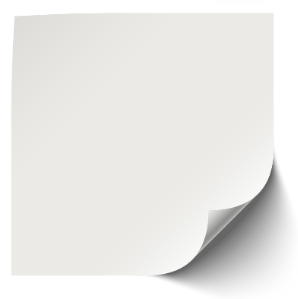 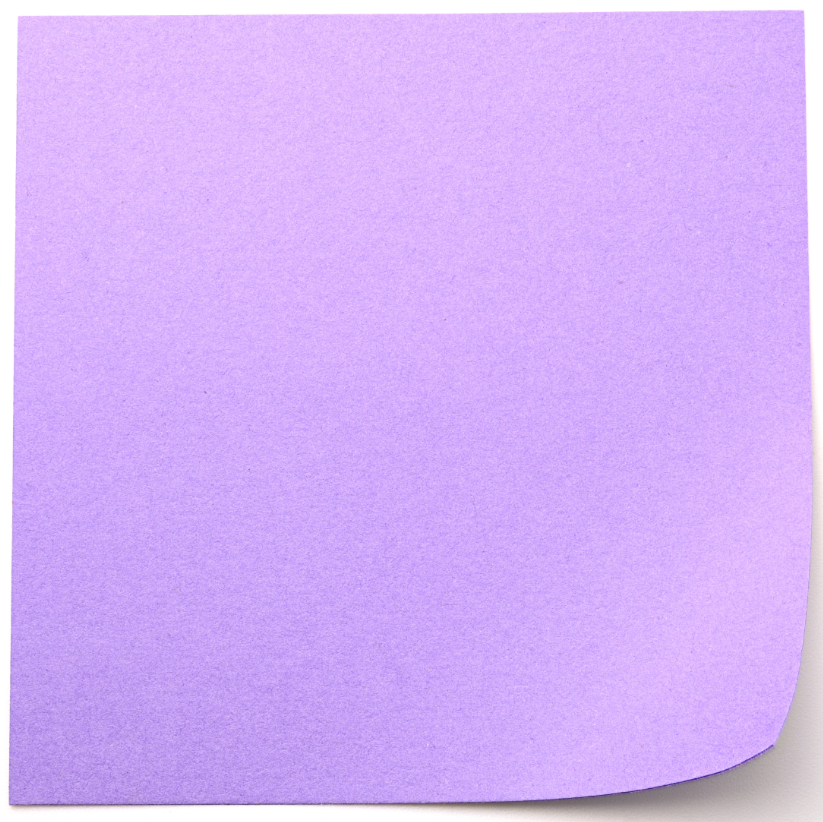 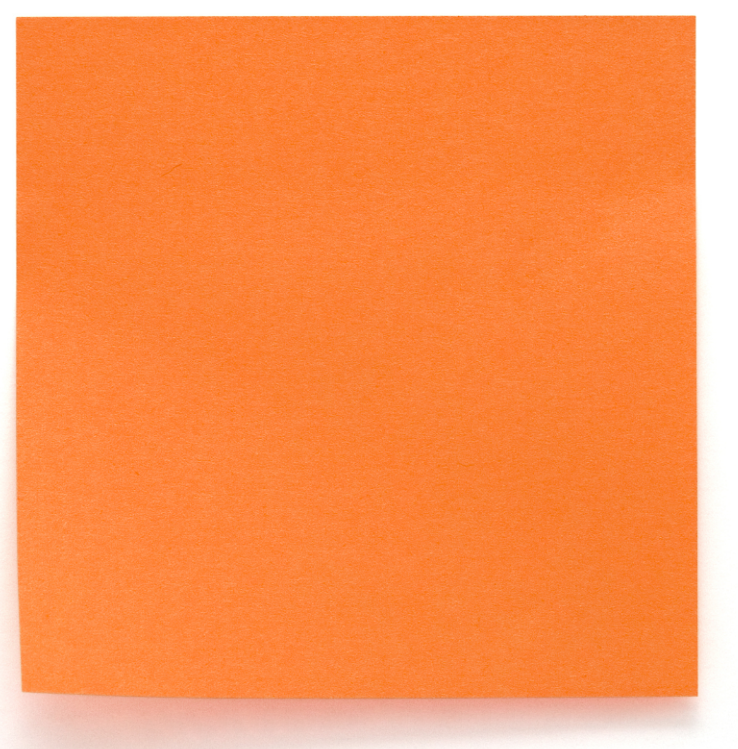 Mayo de 2021
Cobertura de medicamentos de Medicare
[Speaker Notes: Todos los meses de agosto, Medicare vuelve a establecer la elegibilidad para la Ayuda Adicional del siguiente año calendario para las personas que califican automáticamente. Su Ayuda Adicional continúa o cambia según si usted sigue siendo elegible para la cobertura completa de Medicaid, si obtiene ayuda de Medicaid para pagar las primas de Medicare o si recibe SSI. Todos los cambios entran en vigor en enero del año siguiente.
Si usted fuese elegible automáticamente en un año, continúa calificando para Ayuda adicional hasta diciembre de ese año. Si deja de ser elegible, su estado finaliza automáticamente el 31 de diciembre de ese año. Si no califica más en forma automática para Ayuda adicional, recibirá una carta de Medicare en papel GRIS con un formulario de solicitud para Ayuda Adicional del Seguro Social. Para obtener más información y ver una muestra, visite Medicare.gov/forms-help-resources/mail-you-get-about-medicare/auto-enrollment-notice.
Si obtiene elegibilidad para la cobertura completa de Medicaid, un Programa de Ahorros de Medicare o SSI, Medicare le enviará por correo una carta en papel PÚRPURA informándole que ahora califica automáticamente para la Ayuda Adicional. Para obtener más información y ver una muestra, visite Medicare.gov/forms-help-resources/mail-you-get-about-medicare/autonotice.
Además, puede continuar calificando automáticamente para Ayuda adicional, pero es posible que su nivel de copagos cambie debido a un traslado de una a otra de las siguientes categorías: si está internado con Medicare y Medicaid, si tiene Medicare y cobertura completa de Medicaid, si recibe ayuda de Medicaid con los pagos de las primas de Medicare (pertenece a un Programa de Ahorros Medicare) o si recibe beneficios de SSI, pero no Medicaid. En estos casos, recibirá una carta de Medicare en papel NARANJA donde se le indicarán los cambios en su nivel de copago para el año siguiente. Para obtener más información y ver una muestra, visite Medicare.gov/forms-help-resources/mail-you-get-about-medicare/auto-enrollment-notice.]
Proceso de redeterminación del Seguro Social
Solo las personas que solicitaron y calificaron para la Ayuda adicional pasarán por la redeterminación 
Cuatro tipos de procesos de redeterminación
Inicial
Cíclico o recurrente
Evento que afecta el subsidio (SCE)
Otro tipo de evento (cambio que no es un SCE)
Mayo de 2021
Cobertura de medicamentos de Medicare
[Speaker Notes: Existen 4 tipos de procesos de redeterminación para personas que solicitaron y calificaron para recibir Ayuda Adicional:
Redeterminaciones iniciales: para redeterminar la elegibilidad, el Seguro Social selecciona a un grupo de personas que son elegibles para recibir Ayuda Adicional, pero su elegibilidad puede haber cambiado debido algún cambio en las circunstancias. Estas personas reciben un formulario de redeterminación por correo en el mes de setiembre. Deben completar y devolver el formulario dentro de los 30 días, incluso si nada ha cambiado, de lo contrario, el Seguro Social puede finalizar su elegibilidad para recibir Ayuda Adicional a partir del 1 de enero del año siguiente.
Redeterminaciones cíclicas o recurrentes: todos los años, el Seguro Social también selecciona al azar un grupo de personas con Ayuda Adicional para redeterminar su elegibilidad para el año siguiente. Estas personas reciben un formulario de redeterminación por correo en el mes de setiembre. Deben completar y devolver el formulario dentro de los 30 días a partir de la recepción, incluso si nada ha cambiado, de lo contrario, el Seguro Social puede finalizar su elegibilidad para recibir Ayuda Adicional a partir del 1 de enero del año siguiente.
Evento que afecta el subsidio (SCE): las personas con Ayuda adicional pueden experimentar eventos que cambien el monto de Ayuda adicional que pueden obtener, por ejemplo, matrimonio, divorcio, separación, nulidad o muerte del cónyuge. Están obligadas a informar al Seguro Social estos eventos y completar y devolver el formulario de redeterminación SCE, de lo contrario, pueden perder su elegibilidad para recibir Ayuda Adicional. Todo cambio entrará en vigor a partir del primer día del mes siguiente al mes del informe inicial del cambio.
Otros eventos: el Seguro Social también puede redeterminar la Ayuda Adicional en función de otros cambios, además de los SCE, por ejemplo, una disminución reciente de ingresos debido a recortes en las horas de trabajo.]
Compruebe su conocimiento: Pregunta 7
Usted califica en forma automática para recibir Ayuda Adicional si tiene:

Ayuda de Medicaid para pagar su prima de la Parte B (Programa de Ahorros Medicare)
Cobertura completa de Medicaid
Seguridad de Ingreso Suplementario (SSI)
 Cualquiera de las opciones anteriores
Mayo de 2021
Cobertura de medicamentos de Medicare
[Speaker Notes: Compruebe su conocimiento: Pregunta 7
Usted califica en forma automática para recibir Ayuda Adicional si tiene:
Ayuda de Medicaid para pagar su prima de la Parte B (Programa de Ahorros Medicare)
Cobertura completa de Medicaid
Seguridad de Ingreso Suplementario (SSI)
Cualquiera de las opciones anteriores 
RESPUESTA: d– Cualquiera de las opciones anteriores
Usted califica automáticamente para recibir Ayuda Adicional (y no necesita solicitarla) si tiene Medicare y recibe ayuda de Medicaid para pagar sus primas de la Parte B (Programa de Ahorros de Medicare), cobertura completa de Medicaid o beneficios de SSI.]
Lección 6: Determinaciones y apelaciones de la cobertura de medicamentos de Medicare (Parte D)
Mayo de 2021
Cobertura de medicamentos de Medicare
[Speaker Notes: La Lección 6 trata sobre las determinaciones de cobertura, las solicitudes de excepción y las apelaciones.]
Solicitud de Determinación de Cobertura
Decisión inicial por parte del plan
Qué beneficios tiene derecho a recibir
Cuánto debe pagar por un beneficio
Usted, el profesional que le receta o su representante designado pueden solicitarla 
Plazos para la solicitud de determinación de cobertura pueden ser:
Estándar (decisión dentro de las 72 horas) 
Puede ser acelerada (decisión dentro de las 24 horas) si la vida o la salud del paciente corren grave peligro
Mayo de 2021
Cobertura de medicamentos de Medicare
[Speaker Notes: Una determinación de cobertura es la primera decisión tomada por su plan Medicare (no por la farmacia) sobre un medicamento recetado que usted solicita. Allí se incluye si ciertos medicamentos están cubiertos, si usted cumple todos los requisitos para obtener el medicamento solicitado y cuánto debe pagar para obtenerlo. Usted, su recetador o su representante designado deben comunicarse con su plan para solicitar una determinación de cobertura. 
Usted, el profesional que le receta o su representante designado pueden pedir una determinación de cobertura llamando al plan o a través de una carta. Si opta por escribir al plan, puede enviar una carta o utilizar el formulario “Modelo de solicitud de determinación de cobertura” que se encuentra en CMS.gov/medicare/appeals-and-grievances/medprescriptdrugapplgriev/forms.html.
Hay 2 tipos de determinaciones de cobertura: estándares y aceleradas. Su solicitud será rápida (acelerada) si el plan determina, o su médico le indica al plan, que su vida o salud pueden estar en grave riesgo al esperar el plazo de una solicitud estándar. 
Un plan debe brindarle su decisión de determinación de cobertura con la mayor rapidez que su estado de salud requiera. Una vez recibida su solicitud, el plan debe informarle su decisión con una demora que no supere las 72 horas para una determinación estándar o 24 horas para una determinación acelerada. Si su solicitud de determinación de cobertura implica una exención (véase la siguiente diapositiva), el plazo empieza a correr cuando el plan recibe la declaración de respaldo de su médico.
Si un plan no cumple con estos plazos, debe reenviar automáticamente la solicitud y el expediente del caso a la Entidad de Revisión Independiente (IRE) para su revisión, y la solicitud omitirá el primer nivel de apelación (redeterminación por parte del plan). El plan también le enviará una carta informándole que su caso ha sido enviado a la IRE para su revisión. La IRE es MAXIMUS®. Puede encontrar información de contacto para la IRE en MedicarePartDAppeals.com.]
Solicitudes de Exenciones
Dos tipos de exenciones
Excepciones del formulario (un tipo de determinación de cobertura)
El medicamento no está en el formulario del plan, o 
Requisitos de acceso (por ejemplo, terapia de pasos) 
Exenciones de nivel
Por ejemplo, recibir un medicamento de nivel 4 al costo del nivel 3
Se necesita una declaración de respaldo por parte del profesional que emite las recetas
Usted, su representante designado o el profesional que le receta pueden realizar solicitudes
Una exención puede tener validez para el resto del año
Mayo de 2021
Cobertura de medicamentos de Medicare
[Speaker Notes: Una exención es un tipo de determinación de cobertura. Existen 2 tipos de exenciones: exenciones de nivel (por ejemplo, recibir un medicamento de nivel 4 al costo del nivel 3) y exenciones al formulario (ya sea, cobertura de un medicamento que no está en el formulario del plan o requisitos de acceso flexibles). 
Si desea realizar una solicitud de exención, necesitará una declaración de respaldo del profesional que le receta. En general, la declaración debe señalar los motivos médicos para solicitar la exención. Los prescriptores pueden dar la declaración verbalmente (es posible que luego deban proporcionar la declaración por escrito) o por escrito al plan. 
Si se aprueba su solicitud de exención, esta será válida para los resurtidos del resto del año del plan, siempre que usted permanezca inscrito en el plan, su médico continúe recetando el medicamento y el medicamento siga siendo seguro para tratar su problema de salud. Para obtener más información sobre las exenciones y aprobaciones, visite CMS.gov/Medicare/Appeals-and-Grievances/MedPrescriptDrugApplGriev/index.html.
Un plan puede optar por extender la cobertura de excepción a un nuevo año de plan. Si no lo hace, debe indicarlo por escrito, ya sea al momento en que la exención es aprobada o, al menos, 60 días antes de que finalice el año del plan. Si su plan no extiende su cobertura de excepción, debe pensar en cambiar a un medicamento del formulario del plan, solicitar otra excepción o cambiar a un plan que cubra ese medicamento durante el Período de inscripción abierta (OEP) de Medicare (del 15 de octubre al 7 de diciembre de cada año).
NOTA: Si desea elegir a un representante para que le ayude con una apelación o determinación de cobertura, usted y la persona que desea ayudarlo deben completar un formulario de Designación de representante (formulario CMS-1696). Puede obtener una copia del formulario en CMS.gov/Medicare/CMS-Forms/CMS-Forms/CMS-Forms-Items/CMS012207.html. También puede designar un representante mediante carta firmada y fechada por usted y la persona que le ayuda, pero la carta debe contener toda la información que se pide en el formulario de Designación de representante. Debe enviar el formulario o la carta junto con su solicitud de apelación o determinación de cobertura.]
Cómo Solicitar Apelaciones
Si no está de acuerdo con una determinación de cobertura (incluida una excepción) hecha por su plan o una limitación de cobertura según el programa de administración de medicamentos de su plan, puede apelar la decisión del plan
En general, debe presentar solicitudes de apelación por escrito
Los planes deben aceptar las solicitudes verbales aceleradas
Una apelación puede ser solicitada por:
Usted
Su médico u otro profesional que le receta
Su representante designado
Existen 5 niveles de apelación
Mayo de 2021
Cobertura de medicamentos de Medicare
[Speaker Notes: Si no está de acuerdo con la determinación de cobertura de su plan de Medicare (incluida una excepción) o con una limitación de cobertura bajo el programa de administración de medicamentos del plan, tiene derecho a apelar la decisión. La decisión escrita de su plan explicará cómo presentar una apelación. Lea esta decisión con cuidado y comuníquese con su plan, si tiene preguntas.
En general, debe presentar sus solicitudes de apelación por escrito. Sin embargo, los planes deben aceptar solicitudes orales (verbales) de redeterminación acelerada. Además, los planes pueden elegir aceptar solicitudes de redeterminación verbales estándar. Verifique los materiales de su plan o comuníquese con su plan para ver si puede hacer solicitudes verbales de redeterminación estándar.
Usted o su representante nombrado pueden solicitar cualquier nivel de apelación. Su recetador puede solicitar una redeterminación acelerada en su nombre. Su recetador también puede solicitar una apelación en su nombre a nivel de IRE.
Para ver un cuadro que muestra el proceso de apelaciones de Medicare, vea la siguiente diapositiva.]
Proceso de Apelaciones de la Parte D (medicamentos)
Proceso estándar
plazo de 72 horas**
Plazo de 14 días (pagos)
para la determinación de cobertura
plazo de 24 horas**
Proceso acelerado
60 días para presentar
Redeterminación estándar de PDP/MA-PD
plazo 7 días (beneficios)
Plazo de 14 días (pagos)
Redeterminación acelerada
de PDP/MA-PD
plazo de 72 horas
1er nivel de apelación
Entidad de Revisión Independiente (IRE) de la Parte D
Reconsideración estándar
Plazo de 7 días (beneficios)
Plazo de 14 días (pagos)
60 días para presentar***
IRE de la Parte D
Reconsideración acelerada
plazo de 72 horas
2do nivel de apelación
Mayo de 2021
Cobertura de medicamentos de Medicare
[Speaker Notes: Si no está de acuerdo con la decisión de su plan, tiene derecho a apelar. 
Hay 5 niveles de apelación:
Nivel 1: Redeterminación por parte de su plan. 
Si no está de acuerdo con el rechazo inicial del plan (determinación de cobertura) o una limitación de cobertura bajo el programa de administración de medicamentos del plan, puede solicitar una redeterminación. Deberá solicitar la redeterminación dentro de 60 días a partir de la fecha de la determinación de cobertura. Si no cumple con la fecha límite, debe proporcionar una razón para presentarla más tarde.
Si no está de acuerdo con la decisión de redeterminación del plan en el nivel 1, puede solicitar una reconsideración por parte de una Entidad de revisión independiente (IRE), lo cual es el nivel 2, dentro de 60 días a partir de la fecha de la decisión de redeterminación. 
Si apela una limitación impuesta bajo el programa de administración de medicamentos de su plan y su plan continúa denegando cualquier parte de su solicitud relacionada con las limitaciones en su acceso a los medicamentos, su plan enviará automáticamente su caso a un revisor independiente fuera del plan. 
Nivel 2: Reconsideración por parte de una IRE. 
Para solicitar una reconsideración de una IRE, siga las indicaciones en la "Notificación de redeterminación" del plan. Si su plan emite una redeterminación adversa, debería enviarle un formulario de "Solicitud de reconsideración" que puede utilizar para solicitar una reconsideración. Si no recibe el formulario, llame a su plan y pida una copia.
Si no está de acuerdo con la decisión de la IRE en el nivel 2, tendrá 60 días a partir de la fecha en que recibe la decisión de la IRE para solicitar una decisión de la Oficina de Audiencias y Apelaciones de Medicare (OMHA), que representa el nivel 3.]
Proceso de apelaciones de la Parte D (medicamentos) (continuación)
*Una solicitud para una determinación de cobertura incluye una solicitud para una excepción de nivel o una excepción al formulario. Usted, su representante designado o su médico o recetador pueden presentar una solicitud para una determinación de cobertura.
** Los plazos de adjudicación generalmente comienzan cuando la solicitud es recibida por el patrocinador del plan. No obstante, si la solicitud implica una solicitud de excepción, el plazo de adjudicación comienza cuando el patrocinador del plan recibe la declaración de respaldo del médico. 
*** Si, en la redeterminación, un patrocinador del plan mantiene una determinación de riesgo hecha según 42 CFR § 423.153 (f), el patrocinador del plan debe reenviar automáticamente el caso a la IRE de la Parte D. 
**** El requisito de AIC para una audiencia ante ALJ y el Juzgado de Distrito Federal se ajusta anualmente según el componente de atención médica del índice de precios al consumidor. Este cuadro refleja las cantidades para el año calendario 2021.
60 días para presentar
3er nivel de apelación
60 días para presentar
Consejo de Apelaciones de Medicare.
plazo de 10 días
Consejo de Apelaciones de Medicare
plazo de 90 días
4to nivel de apelación
60 días para presentar
Revisión Judicial
Mayo de 2021
Cobertura de medicamentos de Medicare
[Speaker Notes: Nivel 3: Decisión de la OMHA. 
Para obtener una audiencia o revisión por parte de OMHA, el monto de su caso debe cumplir con un monto mínimo en dólares que cambia anualmente. El monto requerido para 2021 es $180. 
Si no está de acuerdo con la decisión de OMHA en el nivel 3, tiene 60 días después de recibir la decisión de OMHA para solicitar una revisión por parte del Consejo de Apelaciones de Medicare, que es el nivel 4..
Nivel 4: Revisión por parte del Consejo de Apelaciones de Medicare. 
Puede solicitar que el Consejo de Apelaciones revise su caso, independientemente del monto en dólares de su caso. 
Si no está de acuerdo con la decisión del Consejo de apelaciones en el nivel 4, tendrá 60 días a partir de la fecha en que recibe la decisión del Consejo de apelaciones para solicitar una revisión judicial por un Tribunal Federal de Distrito, lo cual es el nivel 5.
Nivel 5: Revisión judicial por un Tribunal del Distrito Federal. Para que le conceda la revisión, el importe de su caso deberá alcanzar una cantidad mínima. El monto mínimo para 2021 es $1,760. Puede combinar reclamaciones para cubrir este monto en dólares.
Importante: El proceso de reconsideración de la multa por inscripción tardía en la Parte D no está relacionado con el diagrama de flujo del proceso de apelaciones. El diagrama de flujo de las apelaciones está relacionado con las apelaciones por beneficios. Existe solo un nivel de revisión independiente para disputas por multas por inscripción tardía. Para obtener más información, comuníquese con su plan o su Programa Estatal de Asistencia sobre Seguros de Salud (SHIP) al shiptacenter.org. 
NOTA: Para obtener una copia completa del diagrama de flujo del proceso de apelaciones de la Parte D (medicamentos), visite CMS.gov/Medicare/Appeals-and-Grievances/MedPrescriptDrugApplGriev/Downloads/Flowchart-Medicare-Part-D.pdf. 
Fuente (para la 3era viñeta secundaria en el nivel 1): Regla final de Medicare Advantage y de la Parte D (CMS-4190-F2) (Federalregister.gov/documents/2021/01/19/2021-00538/medicare-and-medicaid-programs-contract-year-2022-policy-and-technical-changes-to-the-medicare).]
Puntos clave para recordar
La cobertura de medicamentos conforme a las partes de Medicare depende de la necesidad médica, el entorno de atención médica, la indicación médica, el reglamento legal y cualesquiera requisitos especiales de cobertura de medicamentos
La Parte D ofrece cobertura de medicamentos de Medicare
La mayoría de las personas deben tomar medidas para inscribirse en un plan
Una demora en la inscripción puede generar una multa por inscripción tardía
Tiene opciones sobre cómo obtener cobertura
Ayuda Adicional está disponible para personas con ingresos y recursos limitados
Mayo de 2021
Cobertura de medicamentos de Medicare
[Speaker Notes: Si tiene Medicare Original, algunos de sus medicamentos recetados están cubiertos por la Parte A (seguro hospitalario) o la Parte B (seguro médico), y puede inscribirse en un plan de medicamentos de Medicare. Los medicamentos recetados están cubiertos según:
Necesidad médica (¿este medicamento forma parte del estándar de atención clínica?)
Establecimiento del lugar donde se brinda la atención médica (por ejemplo, el hogar, el hospital (como paciente interno o externo) o el centro de cirugía)
Indicación médica o razón por la que necesita medicamentos (por ejemplo, para el tratamiento del cáncer)
Reglamento legal que determina qué parte de Medicare debe pagar ciertos medicamentos
Cualquier requisito especial de cobertura de medicamentos, como los de los medicamentos inmunosupresores que se usarían después de un trasplante de órganos
La Parte D brinda cobertura de medicamentos de Medicare. Puede obtener la cobertura de medicamentos de Medicare a través de un plan de medicamentos de Medicare o de un plan de salud de Medicare con cobertura de medicamentos.
La mayoría de las personas deben tomar medidas para inscribirse en un plan. Los planes deben aceptar solicitudes en papel. Algunos planes también pueden permitirle inscribirse en línea o directamente a través del Buscador de planes de Medicare. 
Una demora en la inscripción puede generar una multa por inscripción tardía en la Parte D. La multa por inscripción tardía se calculará en función de la cantidad de meses que pasó sin algún tipo de cobertura de medicamentos acreditable de medicamentos. 
Ayuda Adicional está disponible para personas con ingresos y recursos limitados. Los límites de ingresos y recursos para calificar para recibir ayuda para pagar los costos de sus medicamentos recetados cambian cada año.]
Guía de Recursos de Cobertura de Medicamentos de Medicare
Mayo de 2021
Cobertura de medicamentos de Medicare
Guía de Recursos de Cobertura de Medicamentos de Medicare: Productos de Medicare
Mayo de 2021
Cobertura de medicamentos de Medicare
Guía de Recursos de Cobertura de Medicamentos de Medicare: Productos de Medicare (continuación)
Mayo de 2021
Cobertura de medicamentos de Medicare
Guía de Recursos de Cobertura de Medicamentos de Medicare: Pedido de Productos de Medicare
Para acceder a otros productos útiles:
Consulte documentos o descárguelos en Medicare.gov/Publications. 
Solicite varias copias (solo socios) en Productordering.cms.hhs.gov. Debe inscribir a su organización.
Mayo de 2021
Cobertura de medicamentos de Medicare
Apéndice: Períodos de Inscripción
Mayo de 2021
Cobertura de medicamentos de Medicare
Apéndice: Períodos de Inscripción (continuación)
Mayo de 2021
Cobertura de medicamentos de Medicare
Siglas
ADAP: Programas de Asistencia para Medicamentos contra el SIDA
AEP: Período de Elección Anual (OEP)
AIC: Monto en Litigio 
ALJ: Juez de Derecho Administrativo 
ANOC: Aviso Anual de Cambios 
BPH: Hiperplasia benigna de próstata 
CARA: Ley de Recuperación de la Adicción Integral
CHIP: Programa de Seguro Médico para Niños 
COPD: Enfermedad Pulmonar Obstructiva Crónica
CMS: Centros de Servicios de Medicare y Medicaid 
DME: Equipo Médico Duradero 
DMP: Programas de Administración de Medicamentos 
EOB: Explicación de Beneficios 
EOC: Evidencia de Cobertura 
ESRD: Enfermedad Renal en Etapa Final 
FDA: Administración de Drogas y Alimentos de los Estados
FEHB: Beneficios de Salud para Empleados Federales
FHQC: Centro de Salud Federal Calificado
FPL: Nivel Federal de Pobreza 
FSA: Cuenta de Gastos Flexible
GEP: Período de Inscripción General
GHP Plan de salud grupal
HSA: Cuenta de Ahorros de Salud
ICEP: Período de Elección de la Cobertura Inicial
IEP Período de Inscripción Inicial 
IHS: Servicios de Salud Indígena
IRE: Entidad de revisión independiente 
IRMAA: Cantidad de Ajuste Mensual Relacionado con el Ingreso 
IRS: Servicio de Impuestos Internos 
LI NET: Transición de Ingreso Limitado Recién Elegible 
LPI: Ícono de Bajo Rendimiento 
LIS: Subsidio por Bajos Ingresos
Mayo de 2021
Cobertura de medicamentos de Medicare
Siglas (continuación)
MA: Medicare Advantage 
MA OEP: Período de Inscripción Abierta de Medicare Advantage
MAC: Contratista Administrativo de Medicare 
MAGI Ingreso Bruto Ajustado Modificado
MSA Cuenta de Ahorros Médicos
MTM: Administración de Terapia de Medicamentos 
NET: Transición Recientemente Elegible 
NIH: Institutos Nacionales de Salud
NTP:Programa de Capacitación Nacional de CMS 
OEP: Periodo de Inscripción Abierta
PDE: Evento de Medicamentos Recetados
PFFS: Plan Privado de Pago por Servicio
POS: Punto de Venta 
RHC: Clínicas de Salud Rural
RRB: Junta de Retiro Ferroviario 
SCE: Evento que afecta el subsidio 
SEP: Período de inscripción especial 
SHIP: Programa Estatal de Asistencia sobre Seguros de Salud
SNF: Centro de Enfermería Especializada
SNP: Plan para Necesidades Especiales
SPAP: Programa Estatal de Ayuda para Farmacias 
SSI: Seguridad de Ingreso Suplementario 
TrOOP: Costos reales de su bolsillo 
TTY: Teletipo 
YPP: La Prima de su Plan
VA: Departamento de Asuntos de Veteranos de los EE. UU.
Mayo de 2021
Cobertura de medicamentos de Medicare
Programa de Capacitación Nacional de CMS (NTP)
Manténgase conectado.

Visite CMSnationaltrainingprogram.cms.gov para ver los materiales de capacitación de NTP y suscribirse a nuestra lista de correo electrónico.

Comuníquese con nosotros escribiendo a training@cms.hhs.gov.
Mayo de 2021
Cobertura de medicamentos de Medicare
[Speaker Notes: Manténgase conectado. Visite CMSnationaltrainingprogram.cms.gov para ver los materiales de capacitación de NTP y suscribirse a nuestra lista de correo electrónico. Comuníquese con nosotros escribiendo a training@cms.hhs.gov.]